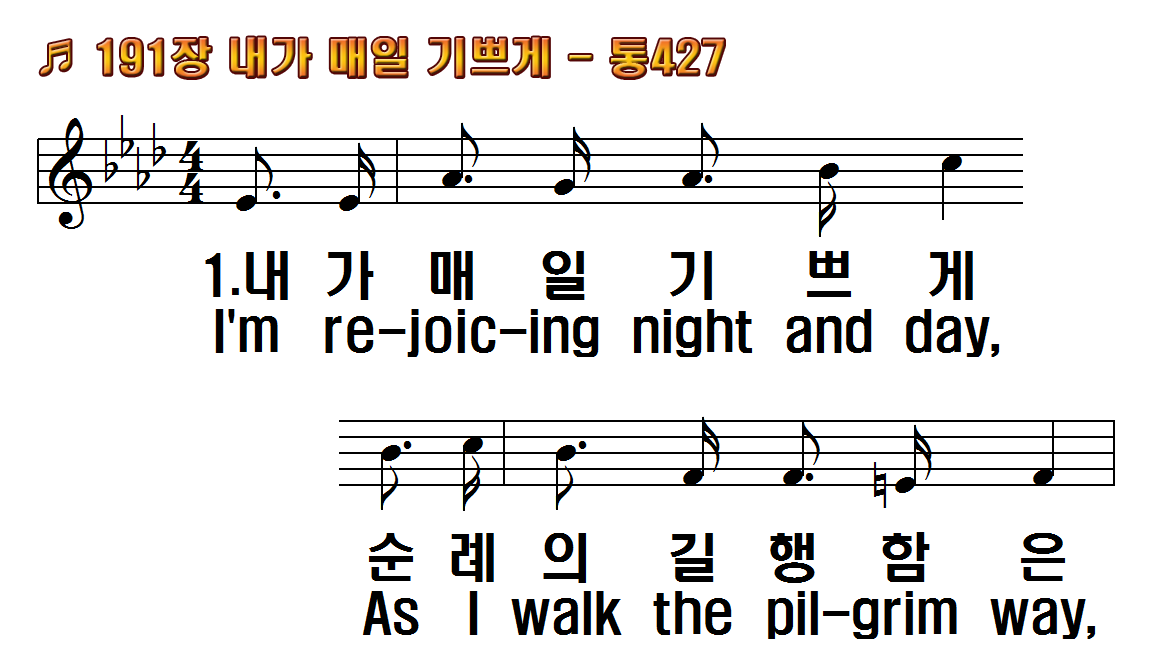 1.내가 매일 기쁘게
2.전에 죄에 빠져서
3.나와 동행하시고
4.세상 모든 욕망과
후.성령이 계시네
1.I'm rejoicing night
2.Once my heart was
3.He is with me
4.There's no thirsting
R.He abides, He abides,
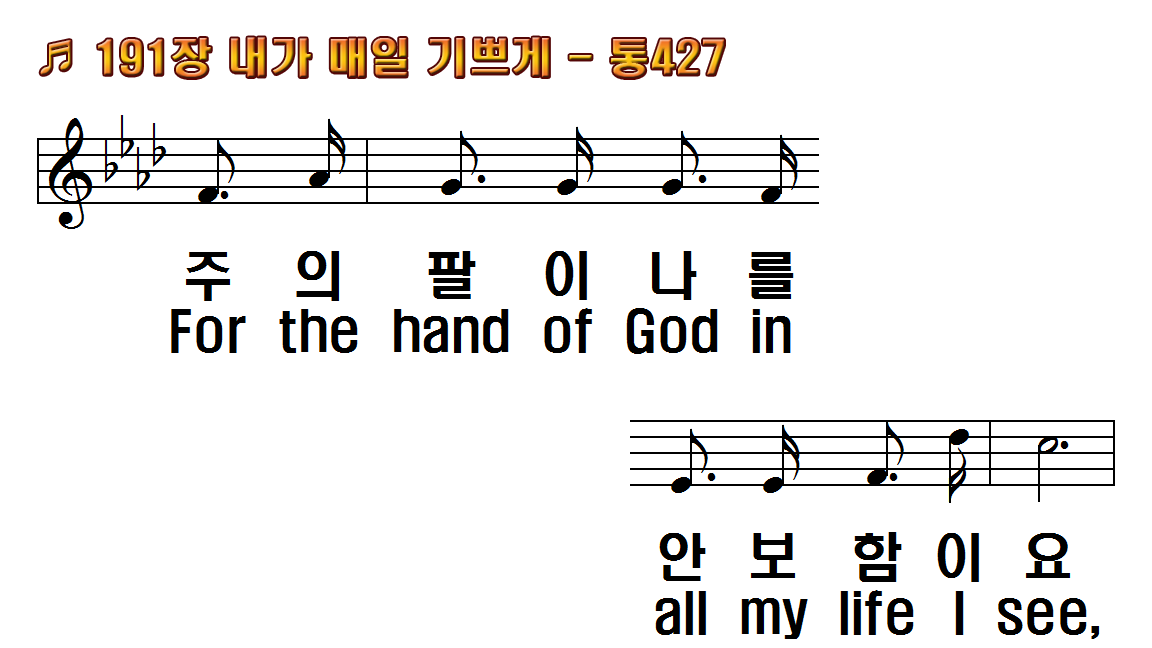 1.내가 매일 기쁘게
2.전에 죄에 빠져서
3.나와 동행하시고
4.세상 모든 욕망과
후.성령이 계시네
1.I'm rejoicing night
2.Once my heart was
3.He is with me
4.There's no thirsting
R.He abides, He abides,
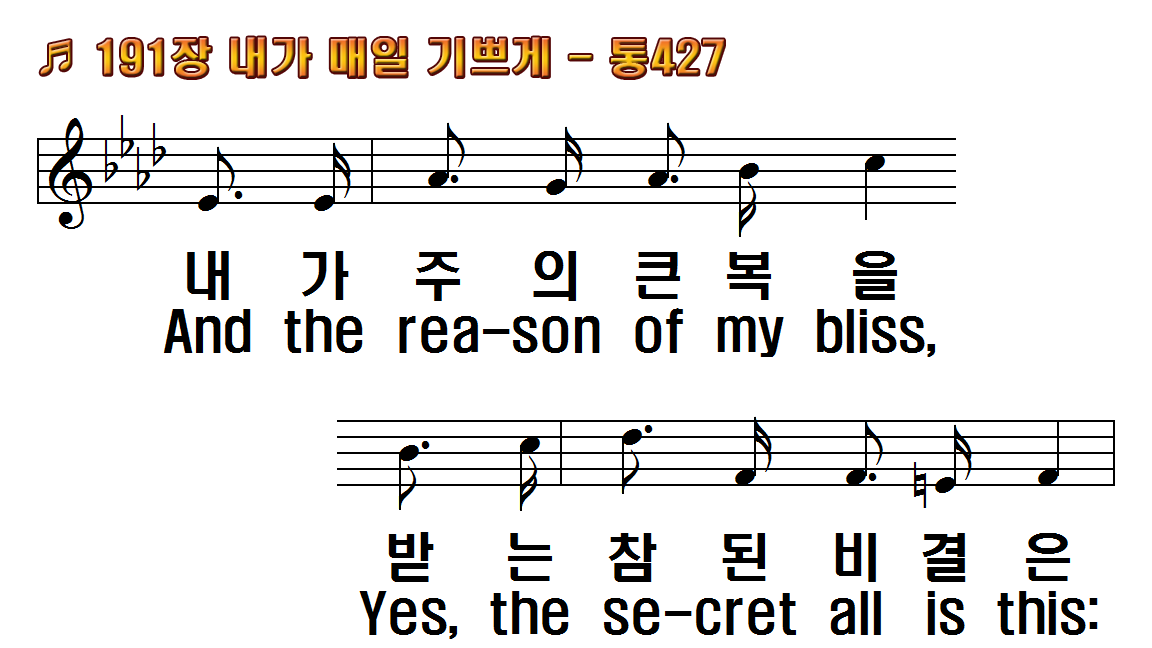 1.내가 매일 기쁘게
2.전에 죄에 빠져서
3.나와 동행하시고
4.세상 모든 욕망과
후.성령이 계시네
1.I'm rejoicing night
2.Once my heart was
3.He is with me
4.There's no thirsting
R.He abides, He abides,
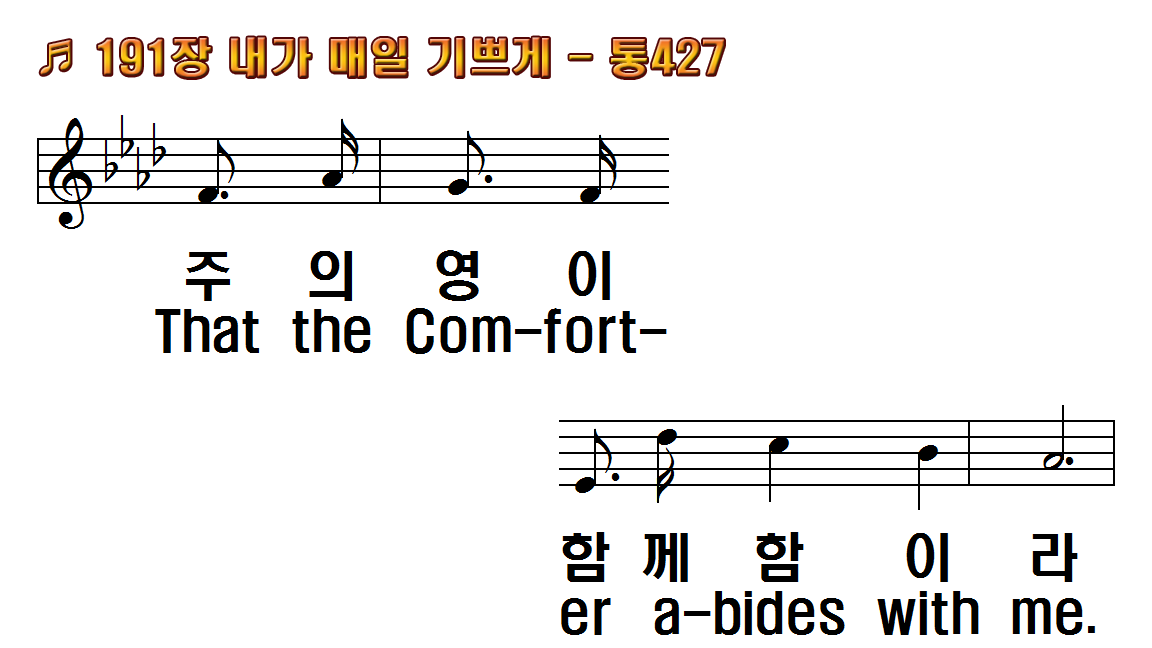 1.내가 매일 기쁘게
2.전에 죄에 빠져서
3.나와 동행하시고
4.세상 모든 욕망과
후.성령이 계시네
1.I'm rejoicing night
2.Once my heart was
3.He is with me
4.There's no thirsting
R.He abides, He abides,
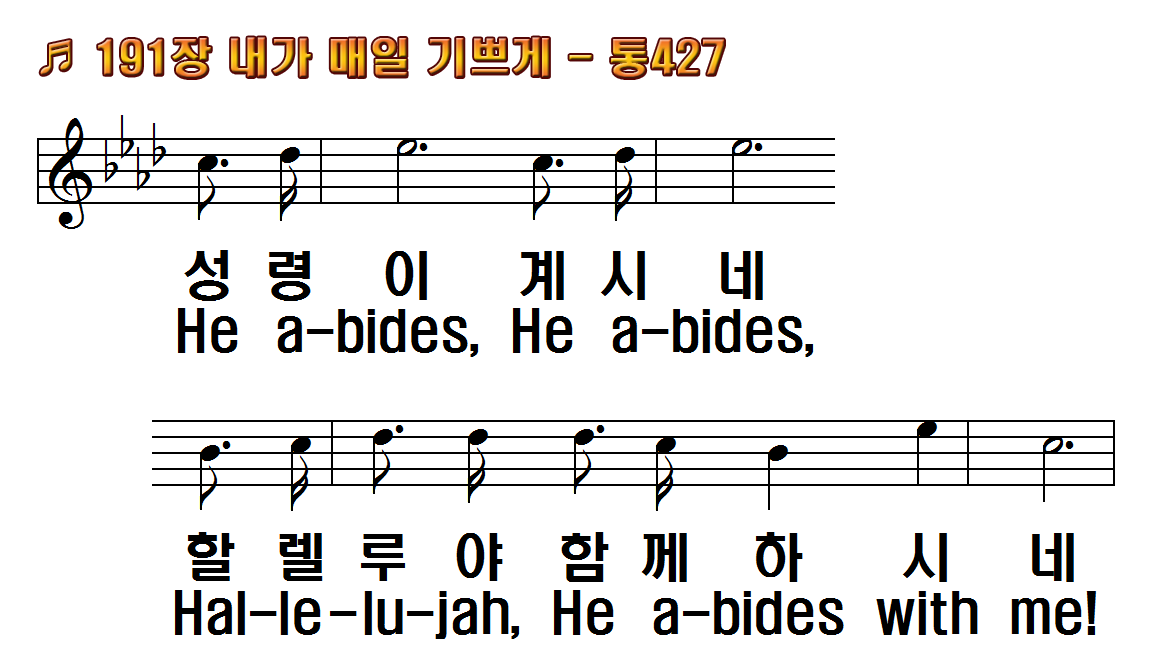 1.내가 매일 기쁘게
2.전에 죄에 빠져서
3.나와 동행하시고
4.세상 모든 욕망과
후.성령이 계시네
1.I'm rejoicing night
2.Once my heart was
3.He is with me
4.There's no thirsting
R.He abides, He abides,
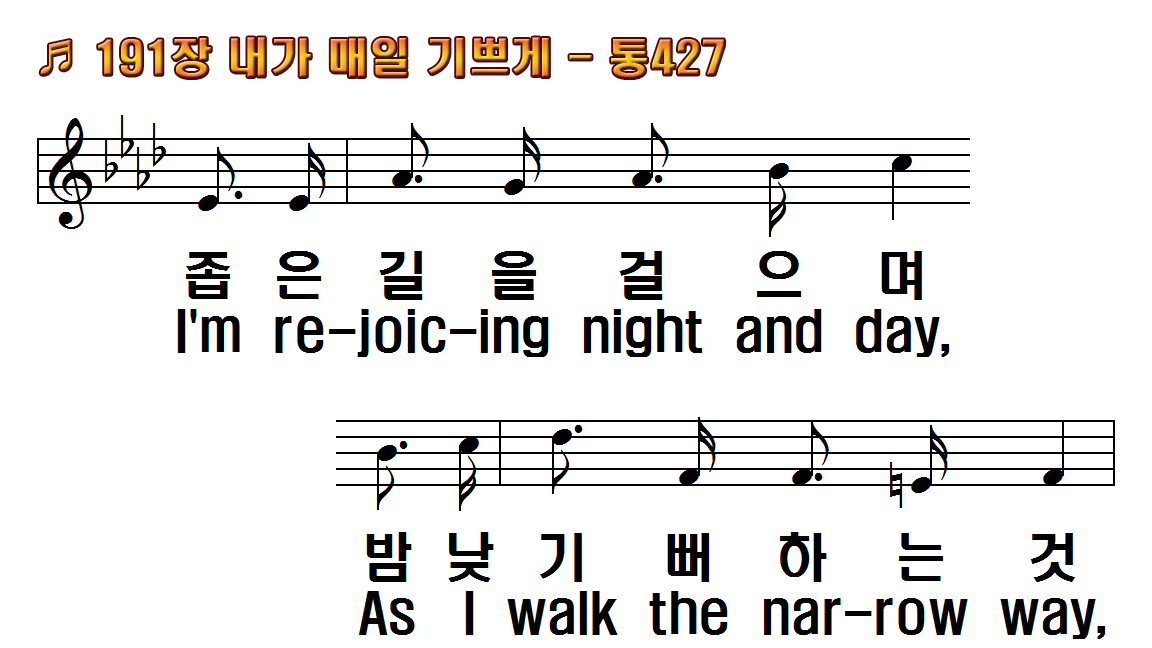 1.내가 매일 기쁘게
2.전에 죄에 빠져서
3.나와 동행하시고
4.세상 모든 욕망과
후.성령이 계시네
1.I'm rejoicing night
2.Once my heart was
3.He is with me
4.There's no thirsting
R.He abides, He abides,
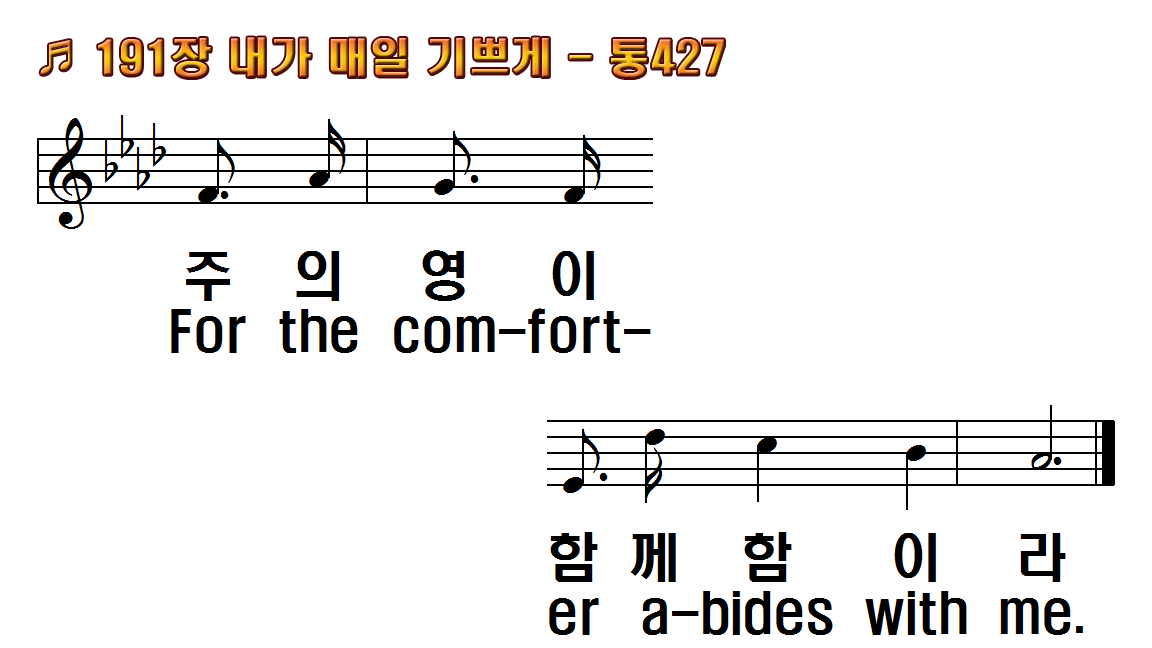 1.내가 매일 기쁘게
2.전에 죄에 빠져서
3.나와 동행하시고
4.세상 모든 욕망과
후.성령이 계시네
1.I'm rejoicing night
2.Once my heart was
3.He is with me
4.There's no thirsting
R.He abides, He abides,
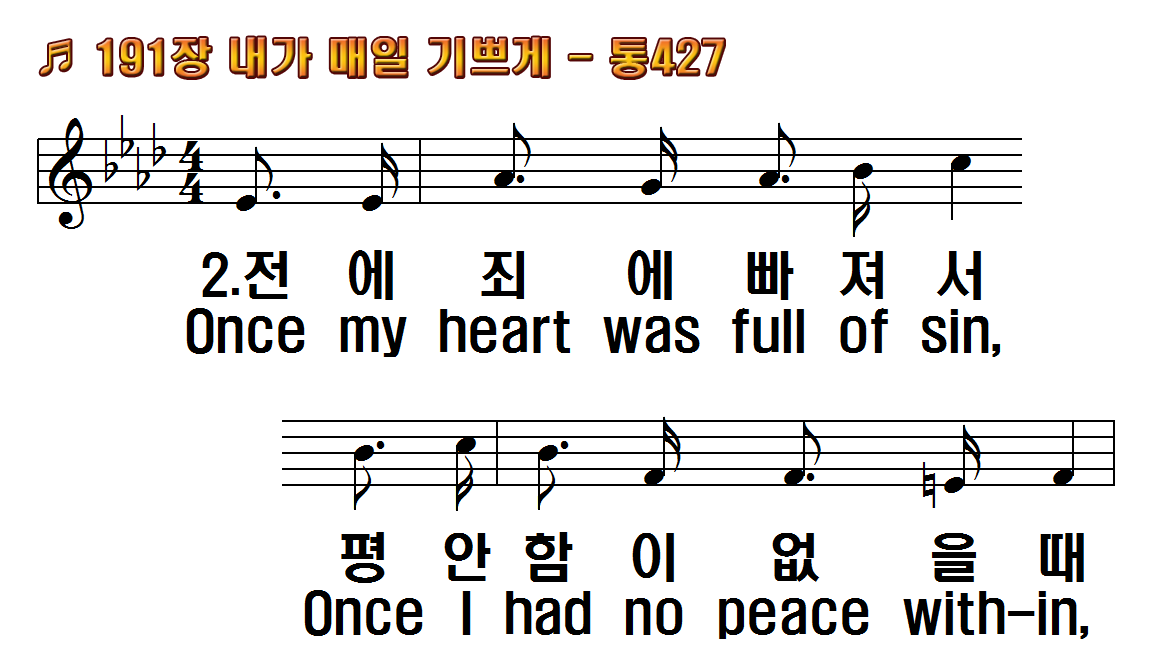 1.내가 매일 기쁘게
2.전에 죄에 빠져서
3.나와 동행하시고
4.세상 모든 욕망과
후.성령이 계시네
1.I'm rejoicing night
2.Once my heart was
3.He is with me
4.There's no thirsting
R.He abides, He abides,
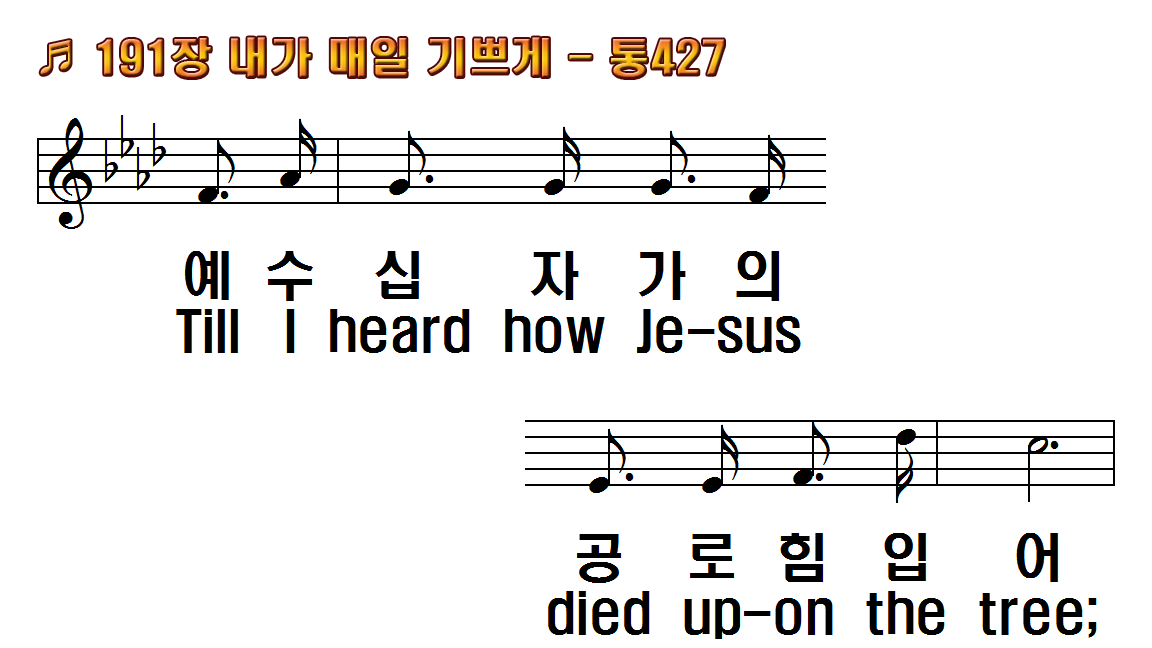 1.내가 매일 기쁘게
2.전에 죄에 빠져서
3.나와 동행하시고
4.세상 모든 욕망과
후.성령이 계시네
1.I'm rejoicing night
2.Once my heart was
3.He is with me
4.There's no thirsting
R.He abides, He abides,
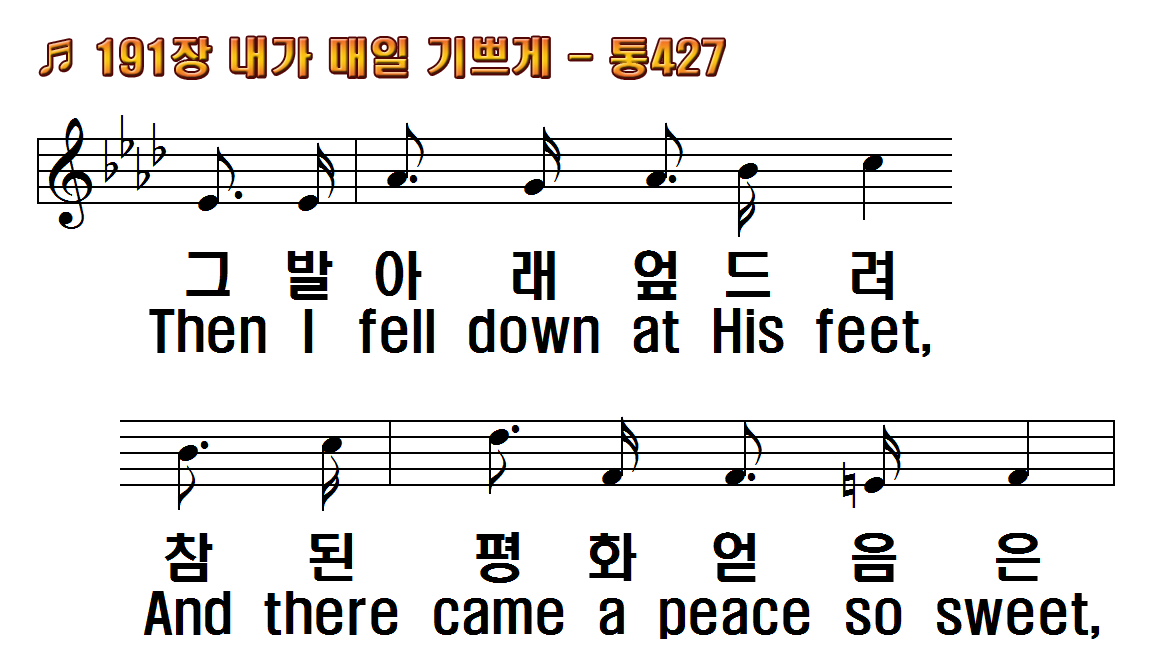 1.내가 매일 기쁘게
2.전에 죄에 빠져서
3.나와 동행하시고
4.세상 모든 욕망과
후.성령이 계시네
1.I'm rejoicing night
2.Once my heart was
3.He is with me
4.There's no thirsting
R.He abides, He abides,
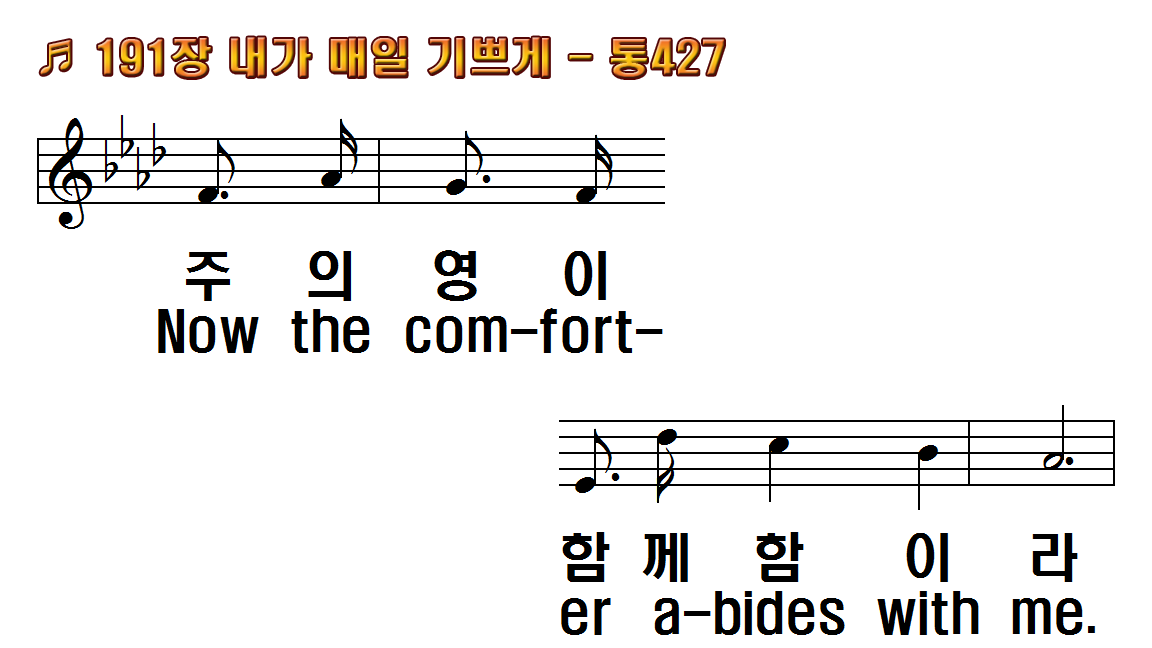 1.내가 매일 기쁘게
2.전에 죄에 빠져서
3.나와 동행하시고
4.세상 모든 욕망과
후.성령이 계시네
1.I'm rejoicing night
2.Once my heart was
3.He is with me
4.There's no thirsting
R.He abides, He abides,
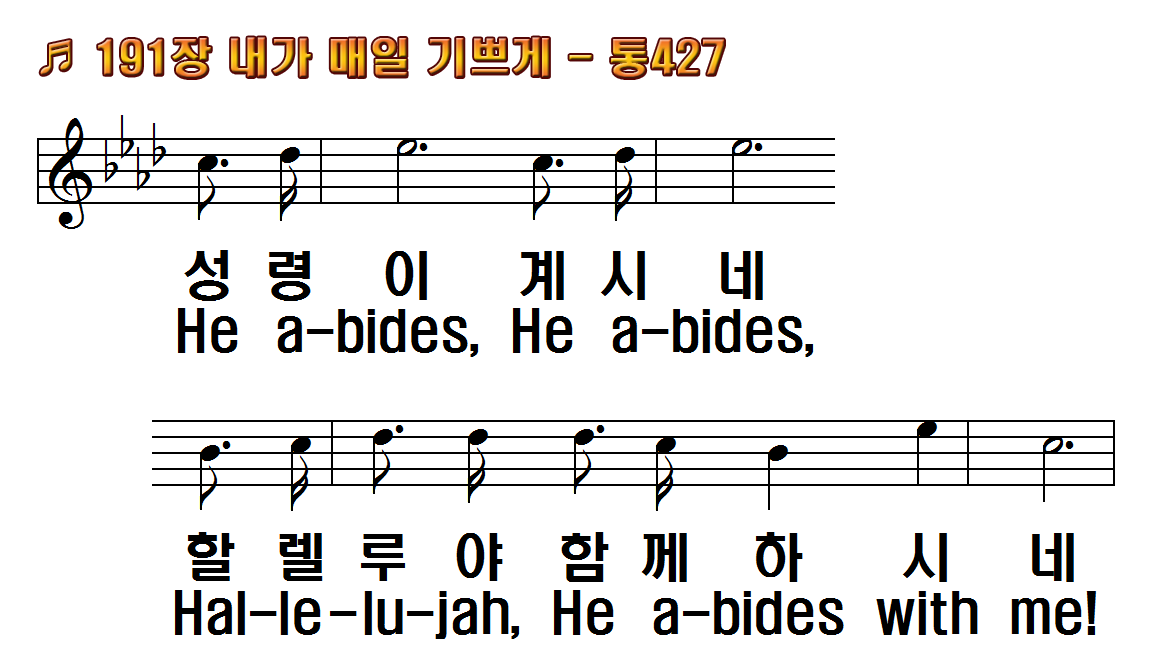 1.내가 매일 기쁘게
2.전에 죄에 빠져서
3.나와 동행하시고
4.세상 모든 욕망과
후.성령이 계시네
1.I'm rejoicing night
2.Once my heart was
3.He is with me
4.There's no thirsting
R.He abides, He abides,
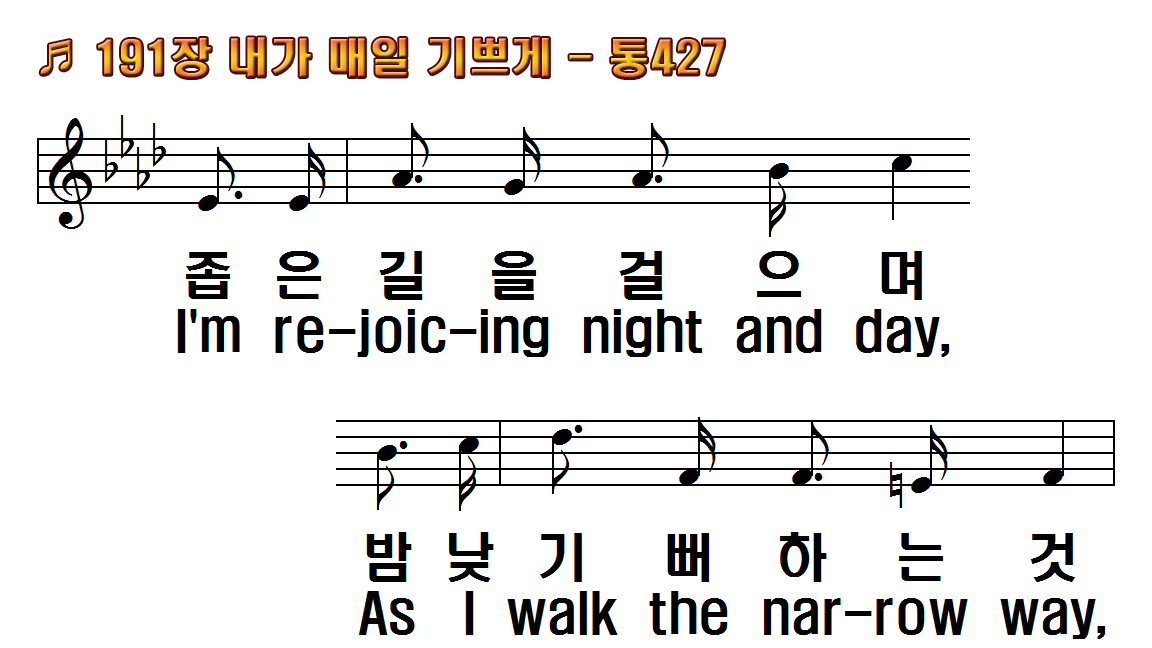 1.내가 매일 기쁘게
2.전에 죄에 빠져서
3.나와 동행하시고
4.세상 모든 욕망과
후.성령이 계시네
1.I'm rejoicing night
2.Once my heart was
3.He is with me
4.There's no thirsting
R.He abides, He abides,
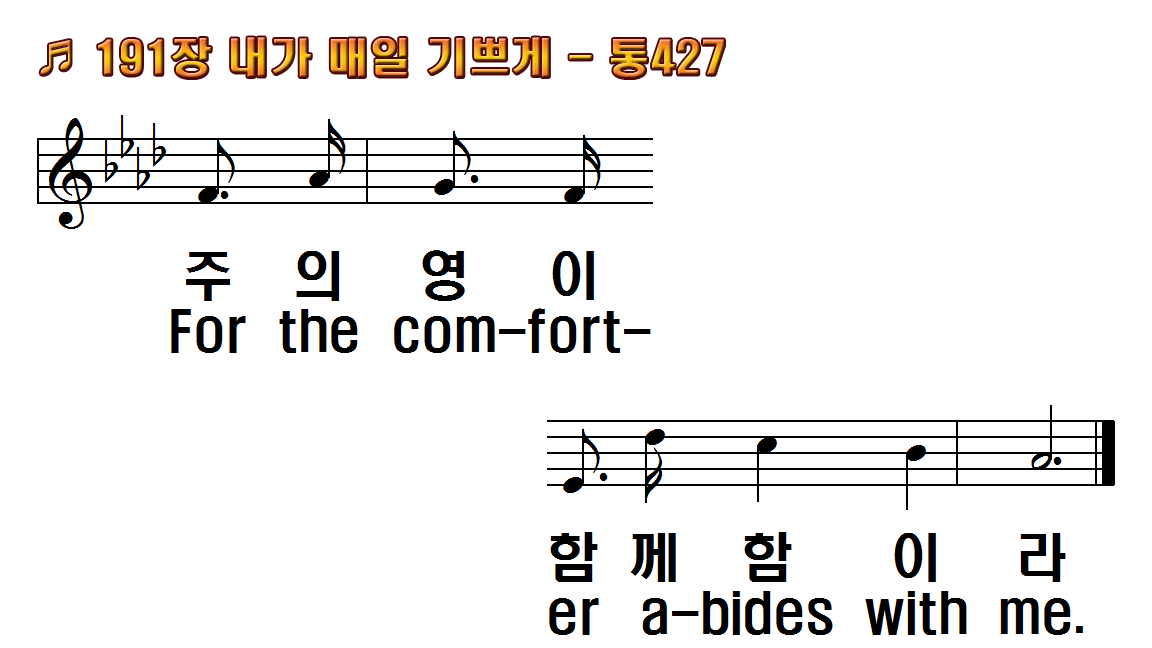 1.내가 매일 기쁘게
2.전에 죄에 빠져서
3.나와 동행하시고
4.세상 모든 욕망과
후.성령이 계시네
1.I'm rejoicing night
2.Once my heart was
3.He is with me
4.There's no thirsting
R.He abides, He abides,
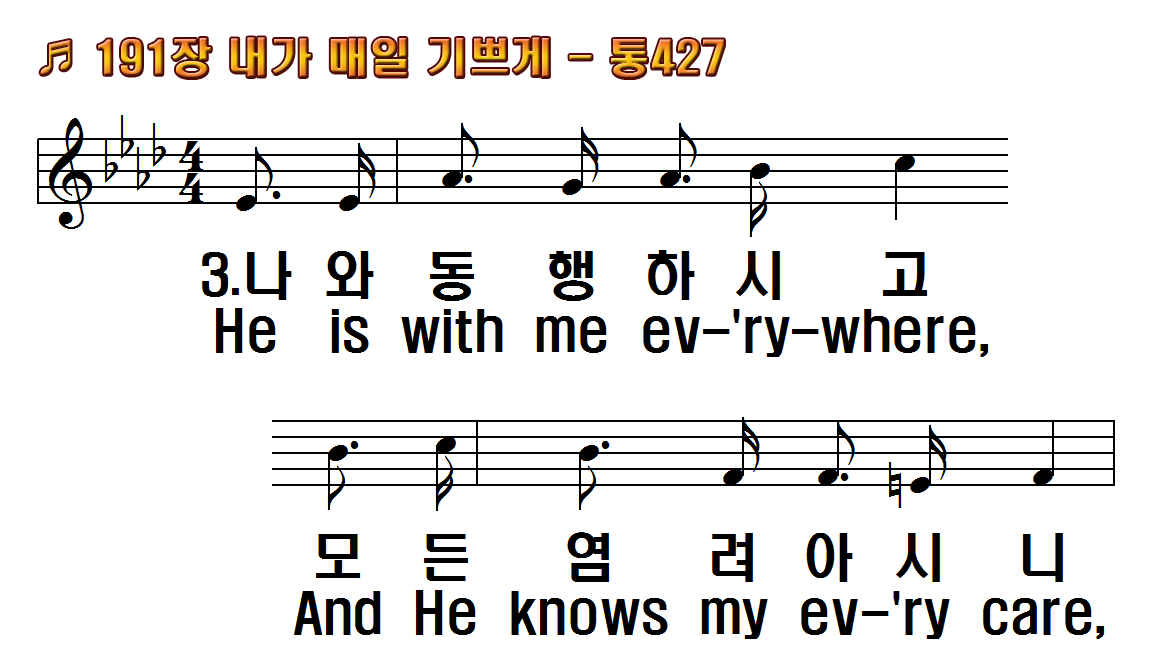 1.내가 매일 기쁘게
2.전에 죄에 빠져서
3.나와 동행하시고
4.세상 모든 욕망과
후.성령이 계시네
1.I'm rejoicing night
2.Once my heart was
3.He is with me
4.There's no thirsting
R.He abides, He abides,
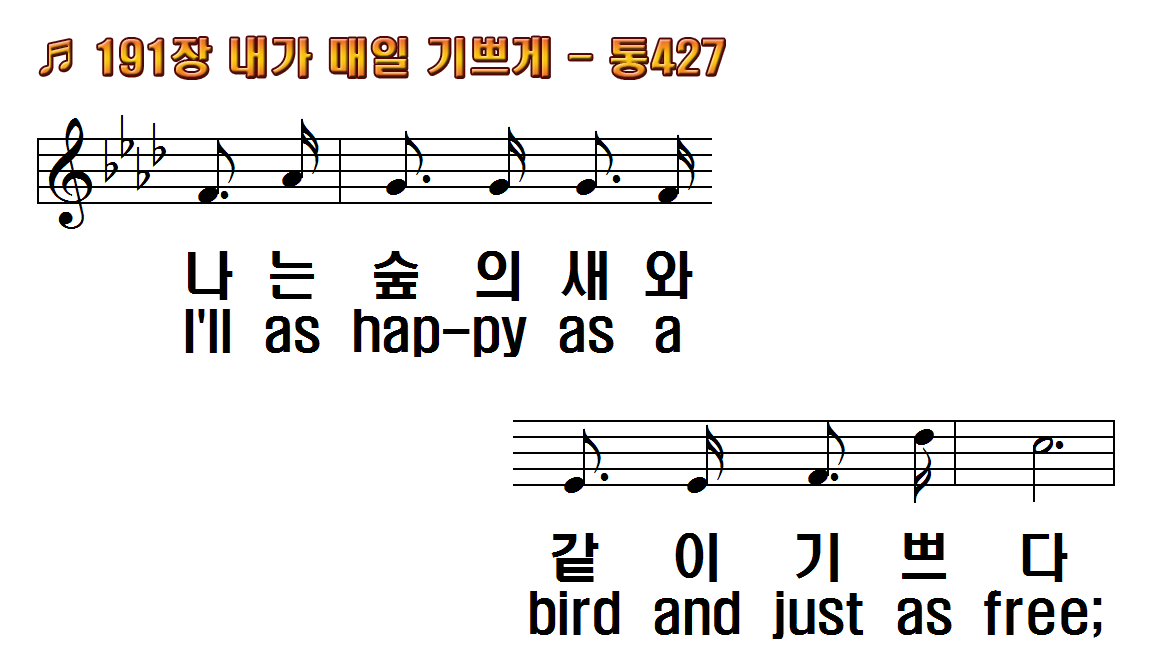 1.내가 매일 기쁘게
2.전에 죄에 빠져서
3.나와 동행하시고
4.세상 모든 욕망과
후.성령이 계시네
1.I'm rejoicing night
2.Once my heart was
3.He is with me
4.There's no thirsting
R.He abides, He abides,
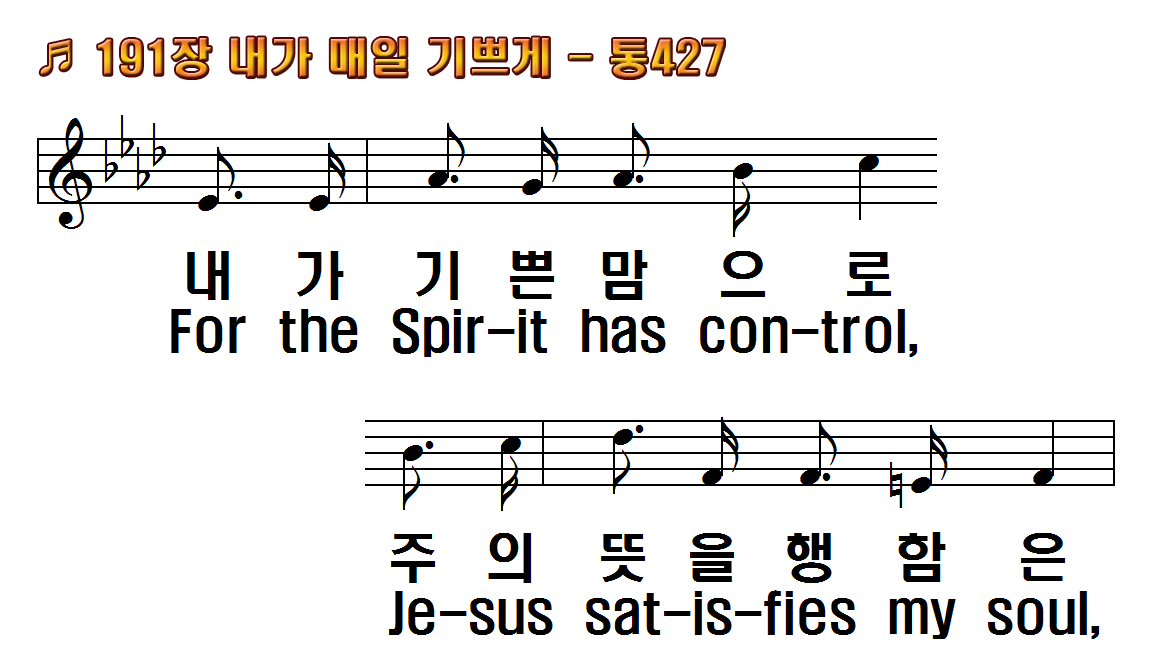 1.내가 매일 기쁘게
2.전에 죄에 빠져서
3.나와 동행하시고
4.세상 모든 욕망과
후.성령이 계시네
1.I'm rejoicing night
2.Once my heart was
3.He is with me
4.There's no thirsting
R.He abides, He abides,
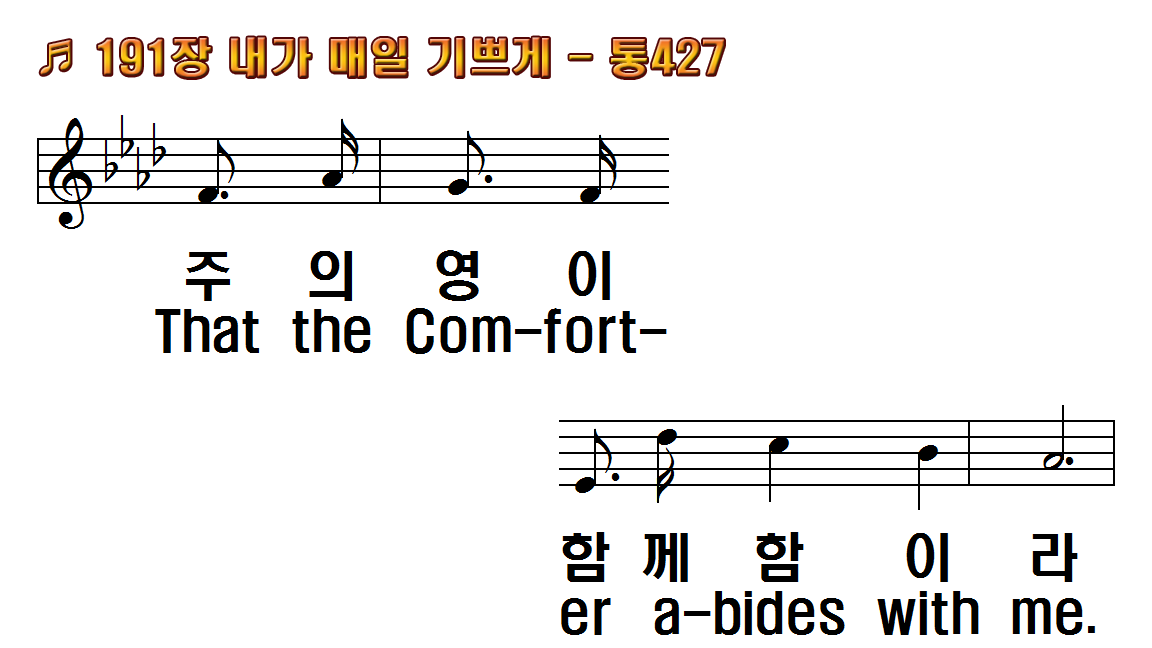 1.내가 매일 기쁘게
2.전에 죄에 빠져서
3.나와 동행하시고
4.세상 모든 욕망과
후.성령이 계시네
1.I'm rejoicing night
2.Once my heart was
3.He is with me
4.There's no thirsting
R.He abides, He abides,
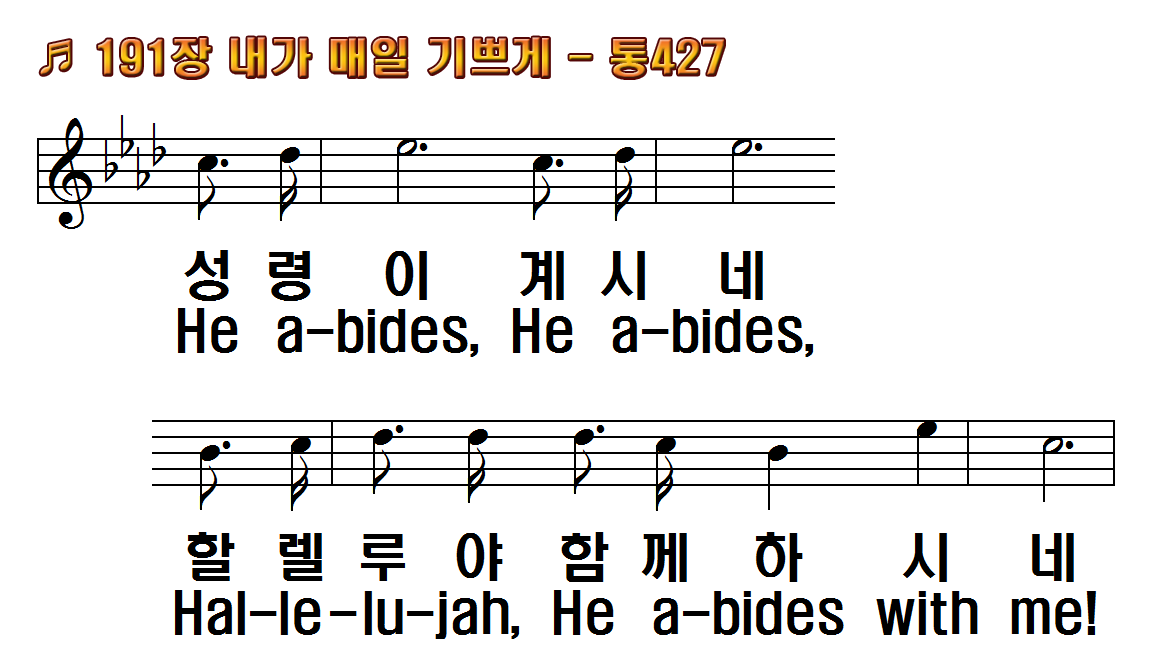 1.내가 매일 기쁘게
2.전에 죄에 빠져서
3.나와 동행하시고
4.세상 모든 욕망과
후.성령이 계시네
1.I'm rejoicing night
2.Once my heart was
3.He is with me
4.There's no thirsting
R.He abides, He abides,
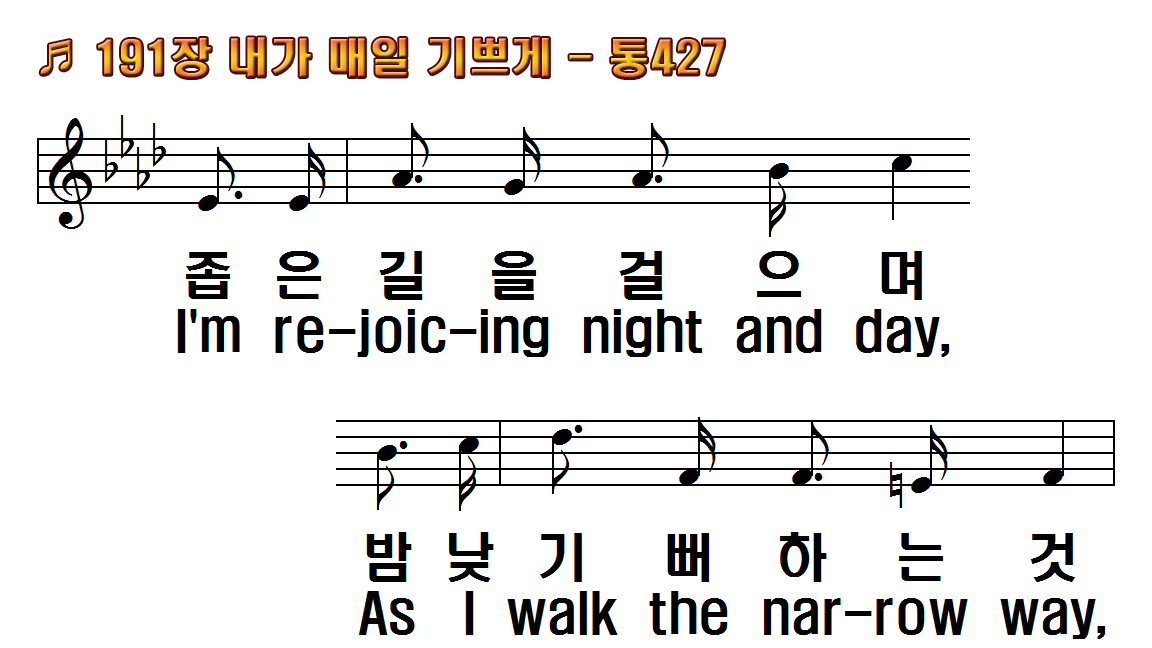 1.내가 매일 기쁘게
2.전에 죄에 빠져서
3.나와 동행하시고
4.세상 모든 욕망과
후.성령이 계시네
1.I'm rejoicing night
2.Once my heart was
3.He is with me
4.There's no thirsting
R.He abides, He abides,
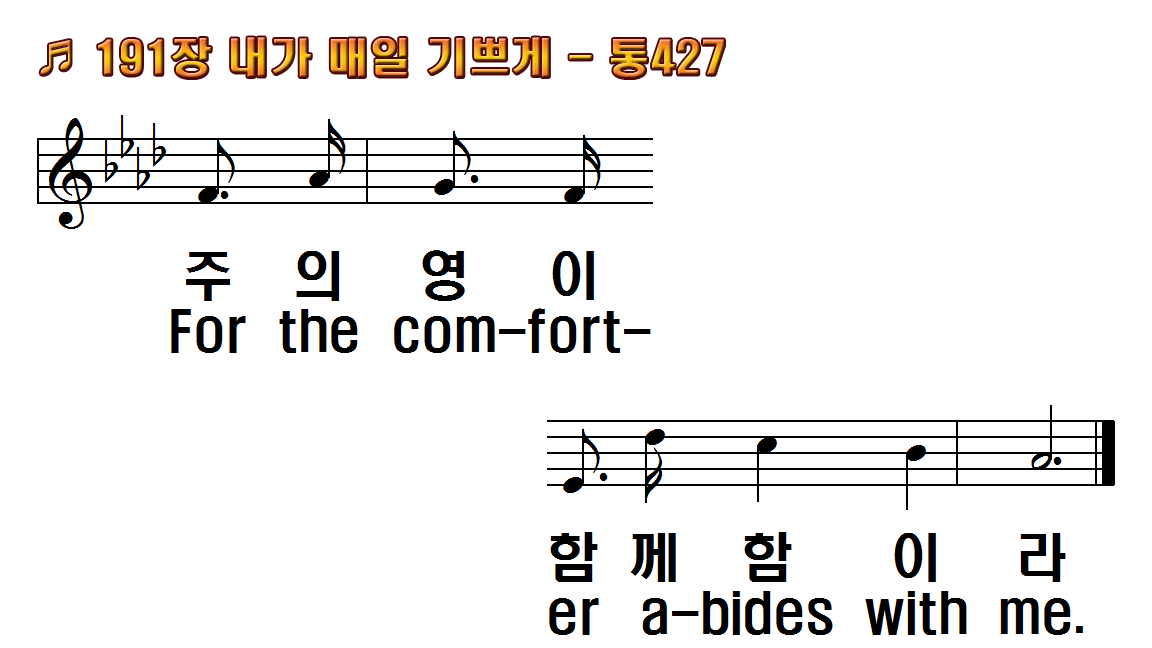 1.내가 매일 기쁘게
2.전에 죄에 빠져서
3.나와 동행하시고
4.세상 모든 욕망과
후.성령이 계시네
1.I'm rejoicing night
2.Once my heart was
3.He is with me
4.There's no thirsting
R.He abides, He abides,
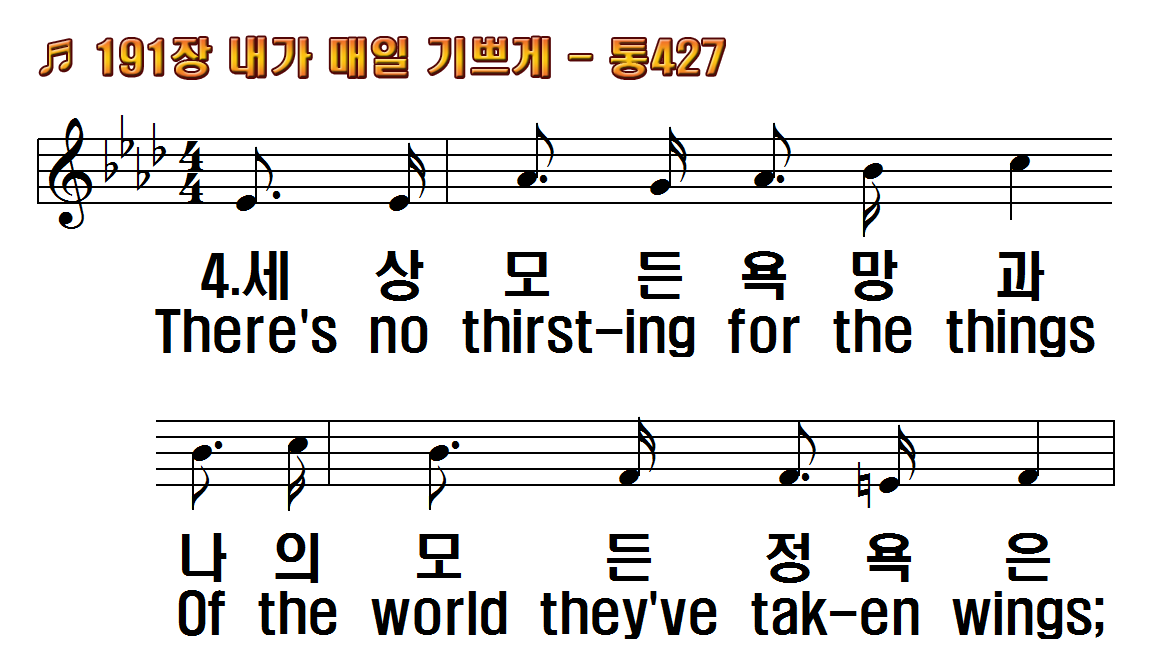 1.내가 매일 기쁘게
2.전에 죄에 빠져서
3.나와 동행하시고
4.세상 모든 욕망과
후.성령이 계시네
1.I'm rejoicing night
2.Once my heart was
3.He is with me
4.There's no thirsting
R.He abides, He abides,
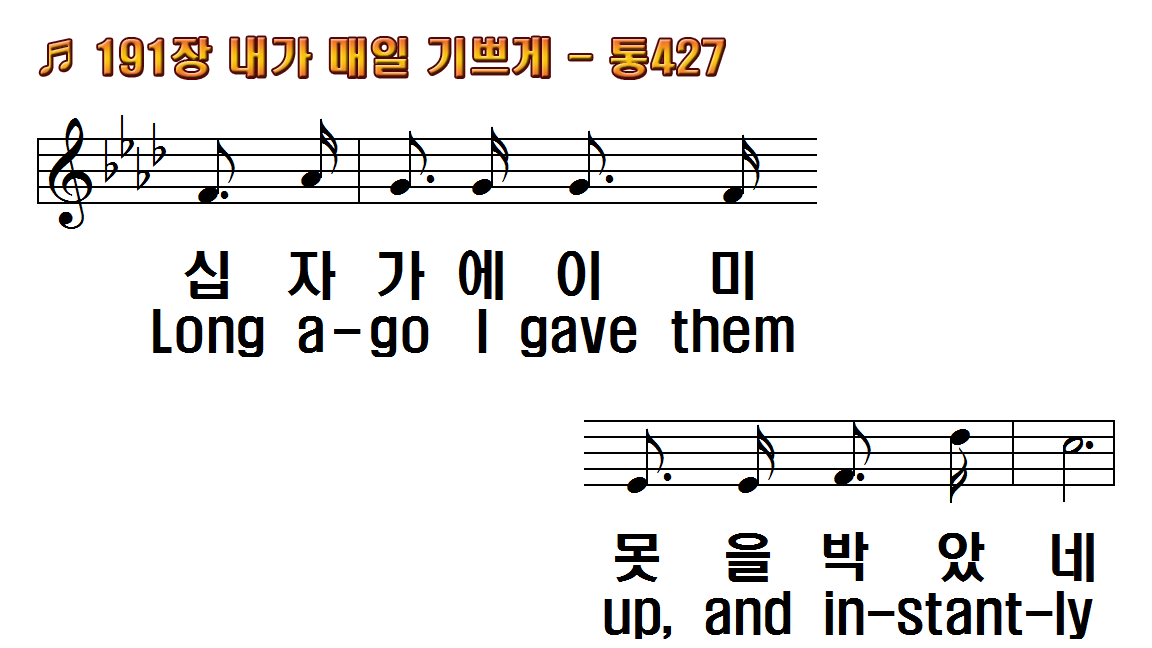 1.내가 매일 기쁘게
2.전에 죄에 빠져서
3.나와 동행하시고
4.세상 모든 욕망과
후.성령이 계시네
1.I'm rejoicing night
2.Once my heart was
3.He is with me
4.There's no thirsting
R.He abides, He abides,
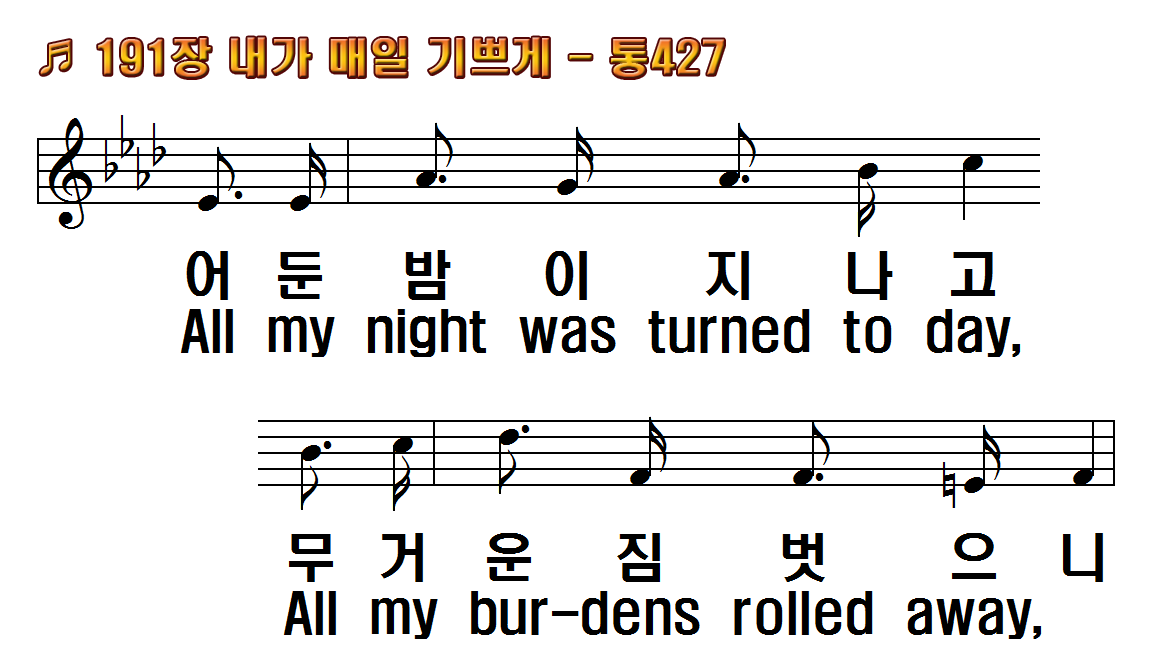 1.내가 매일 기쁘게
2.전에 죄에 빠져서
3.나와 동행하시고
4.세상 모든 욕망과
후.성령이 계시네
1.I'm rejoicing night
2.Once my heart was
3.He is with me
4.There's no thirsting
R.He abides, He abides,
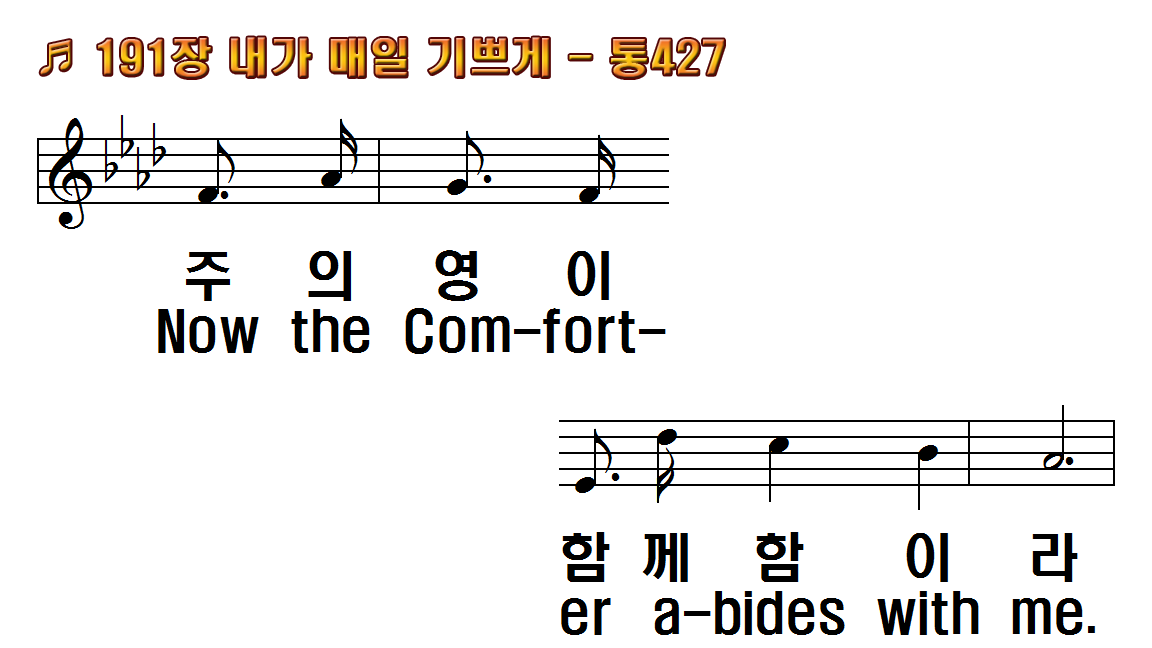 1.내가 매일 기쁘게
2.전에 죄에 빠져서
3.나와 동행하시고
4.세상 모든 욕망과
후.성령이 계시네
1.I'm rejoicing night
2.Once my heart was
3.He is with me
4.There's no thirsting
R.He abides, He abides,
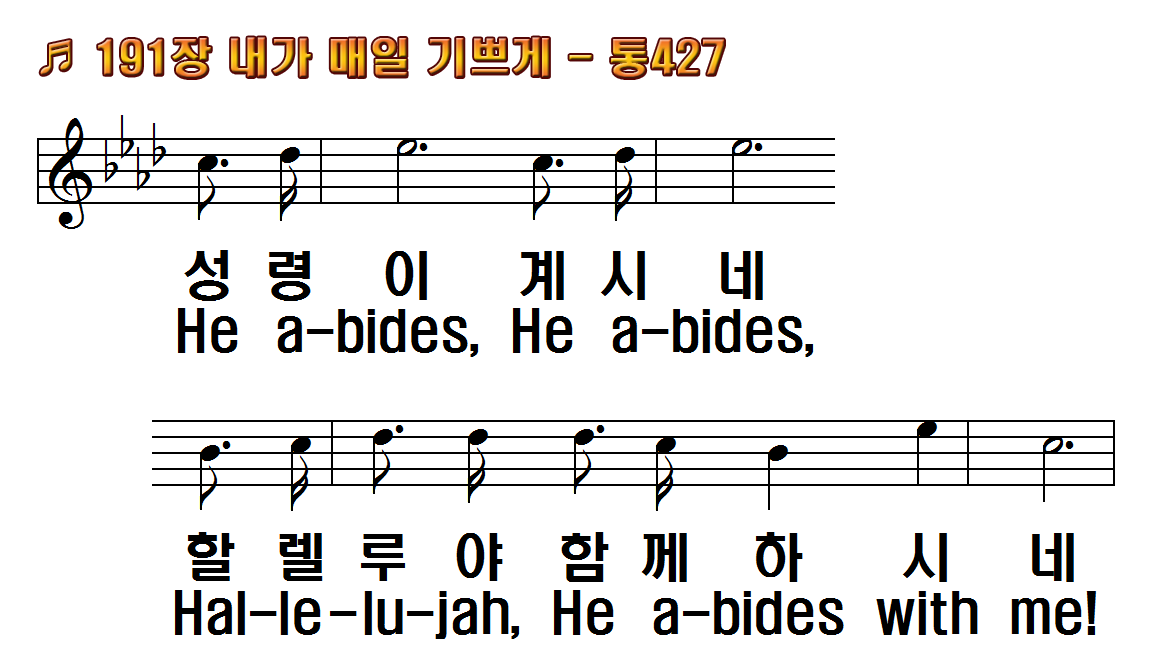 1.내가 매일 기쁘게
2.전에 죄에 빠져서
3.나와 동행하시고
4.세상 모든 욕망과
후.성령이 계시네
1.I'm rejoicing night
2.Once my heart was
3.He is with me
4.There's no thirsting
R.He abides, He abides,
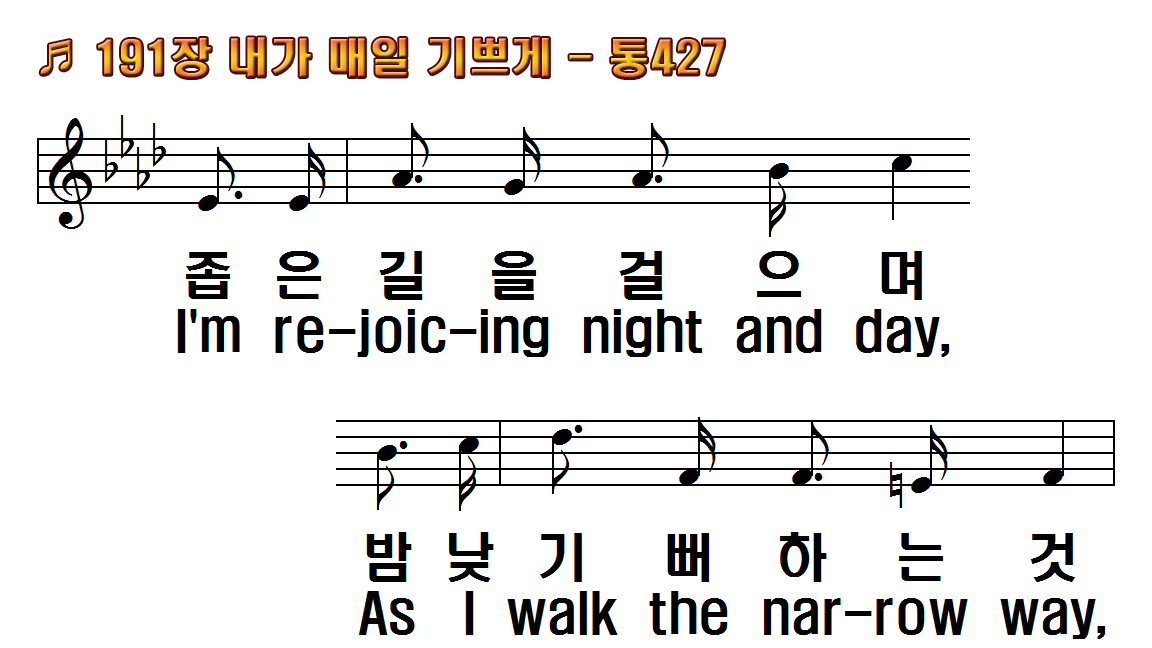 1.내가 매일 기쁘게
2.전에 죄에 빠져서
3.나와 동행하시고
4.세상 모든 욕망과
후.성령이 계시네
1.I'm rejoicing night
2.Once my heart was
3.He is with me
4.There's no thirsting
R.He abides, He abides,
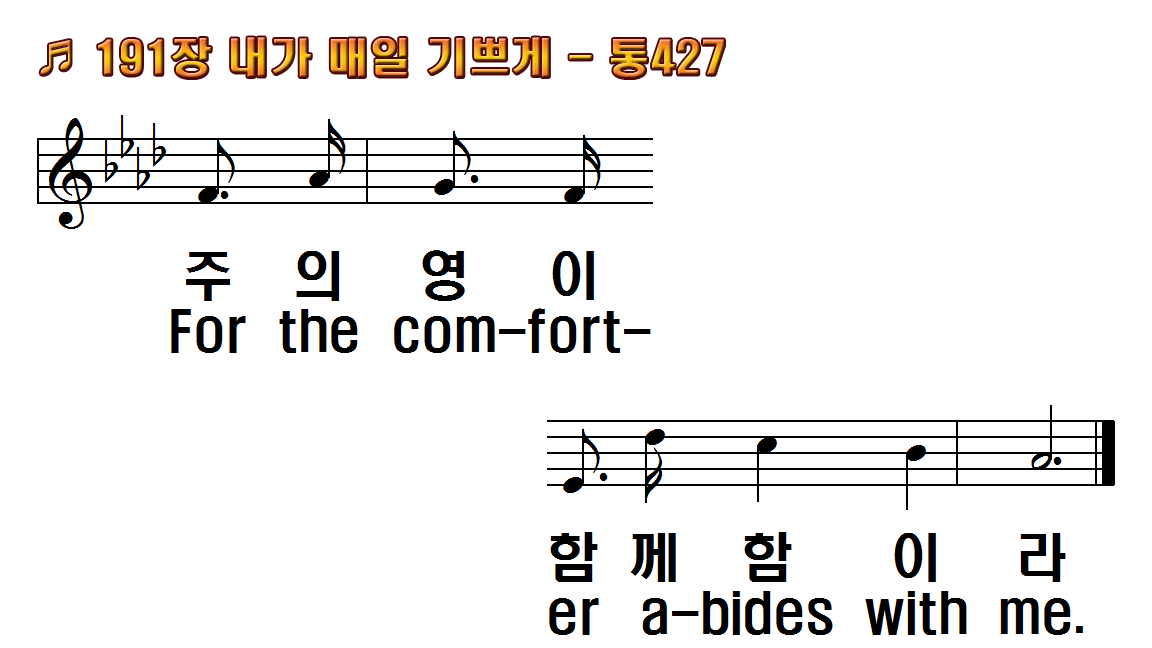 1.내가 매일 기쁘게
2.전에 죄에 빠져서
3.나와 동행하시고
4.세상 모든 욕망과
후.성령이 계시네
1.I'm rejoicing night
2.Once my heart was
3.He is with me
4.There's no thirsting
R.He abides, He abides,
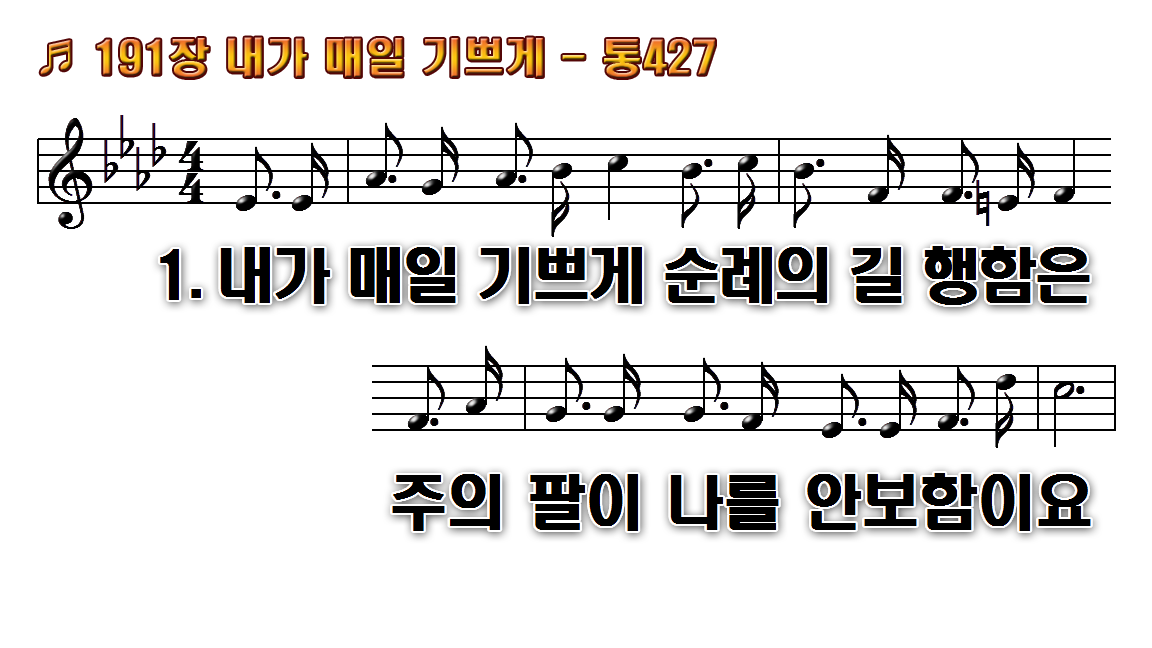 1.내가 매일 기쁘게
2.전에 죄에 빠져서
3.나와 동행하시고 모든
4.세상 모든 욕망과 나의
후.성령이 계시네
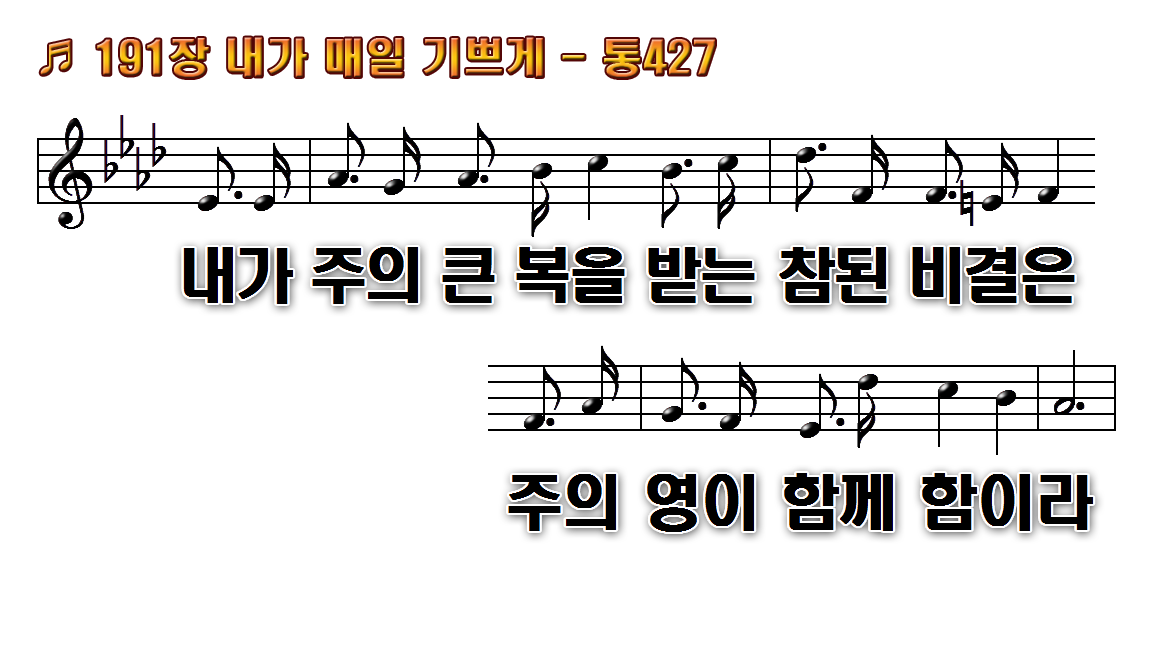 1.내가 매일 기쁘게
2.전에 죄에 빠져서
3.나와 동행하시고 모든
4.세상 모든 욕망과 나의
후.성령이 계시네
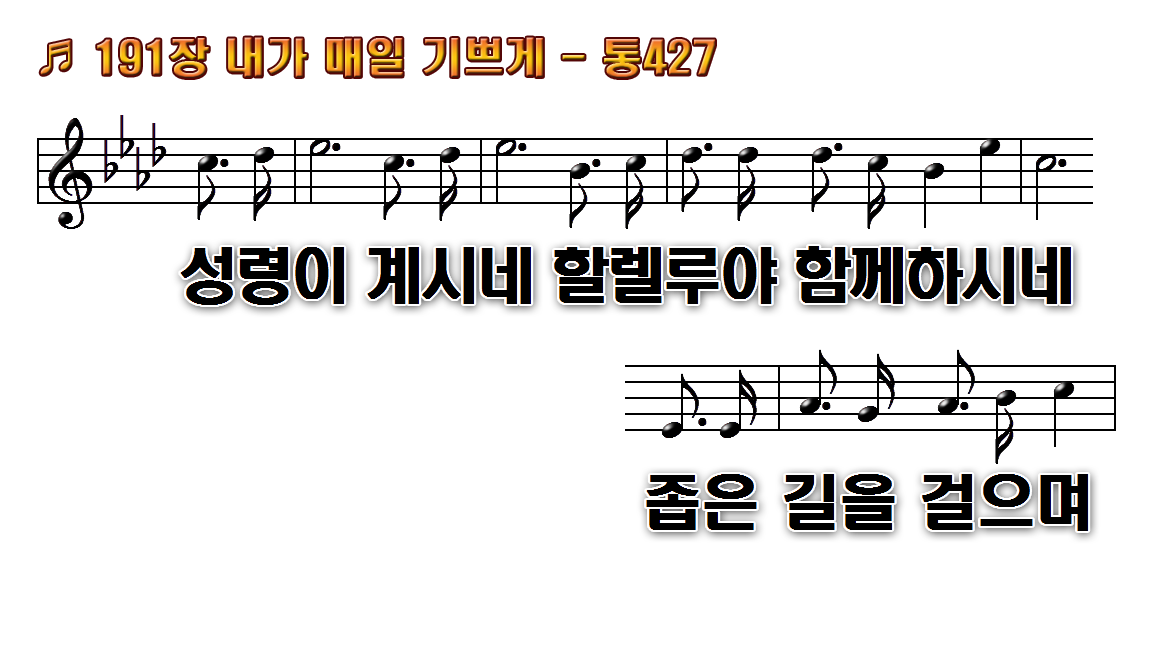 1.내가 매일 기쁘게
2.전에 죄에 빠져서
3.나와 동행하시고 모든
4.세상 모든 욕망과 나의
후.성령이 계시네
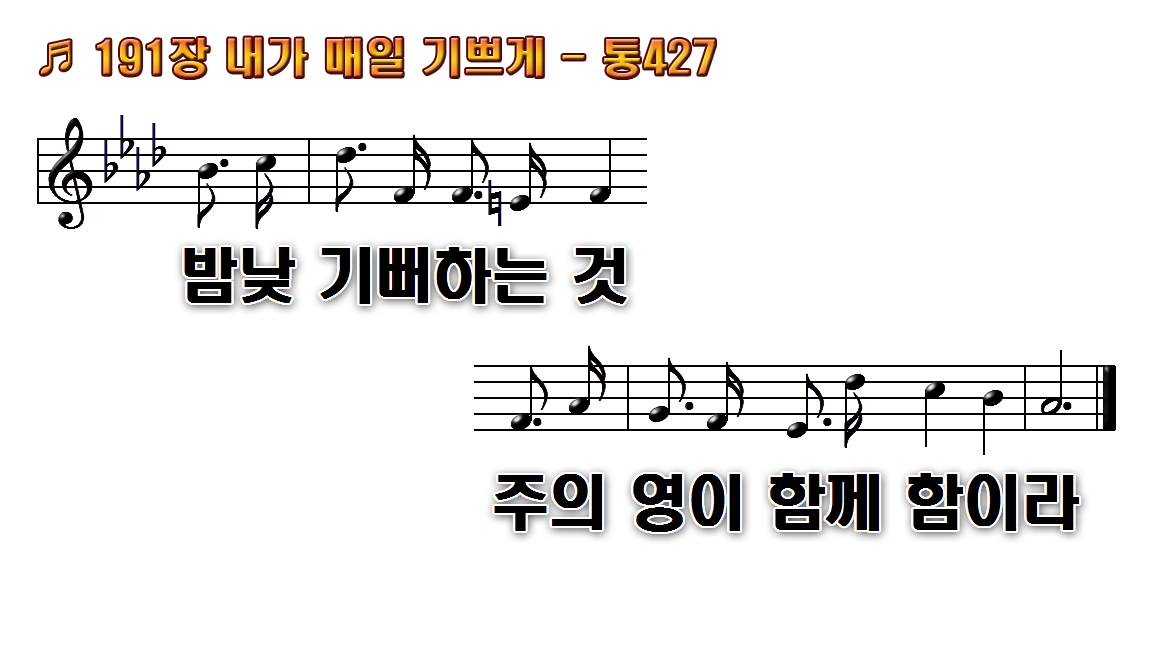 1.내가 매일 기쁘게
2.전에 죄에 빠져서
3.나와 동행하시고 모든
4.세상 모든 욕망과 나의
후.성령이 계시네
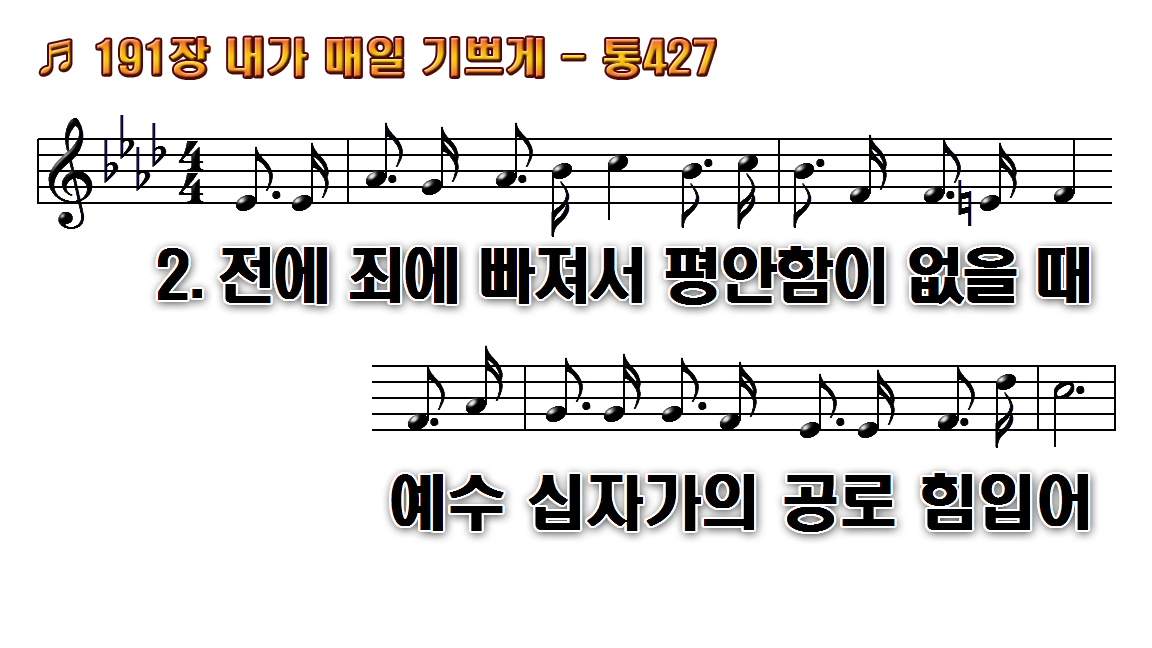 1.내가 매일 기쁘게
2.전에 죄에 빠져서
3.나와 동행하시고 모든
4.세상 모든 욕망과 나의
후.성령이 계시네
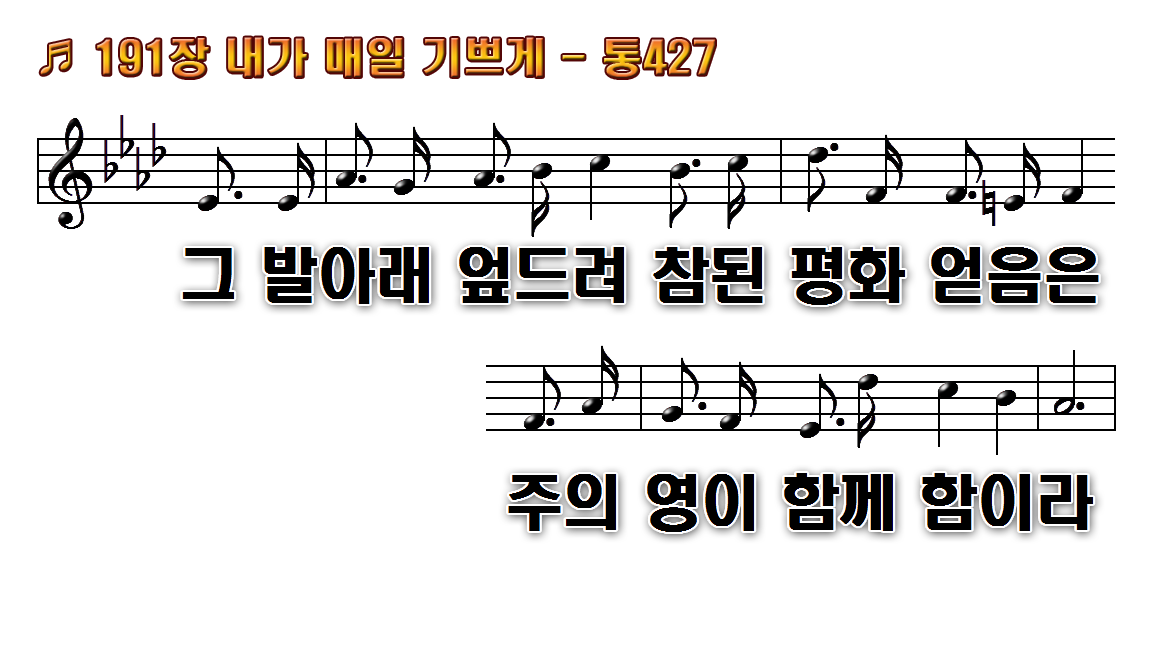 1.내가 매일 기쁘게
2.전에 죄에 빠져서
3.나와 동행하시고 모든
4.세상 모든 욕망과 나의
후.성령이 계시네
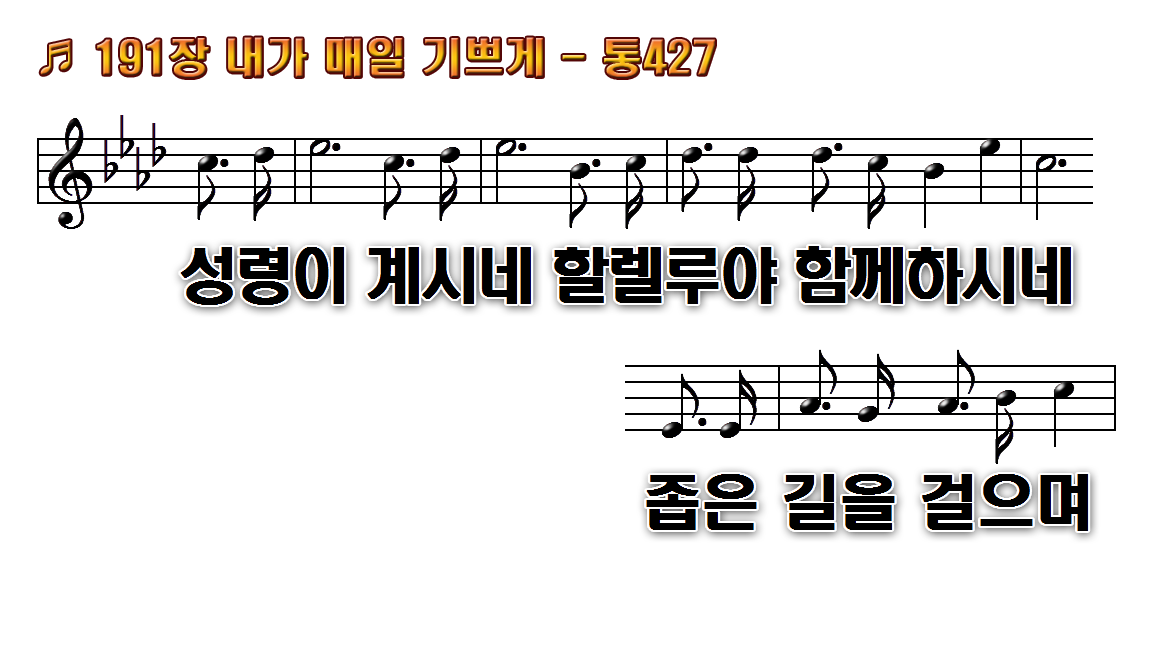 1.내가 매일 기쁘게
2.전에 죄에 빠져서
3.나와 동행하시고 모든
4.세상 모든 욕망과 나의
후.성령이 계시네
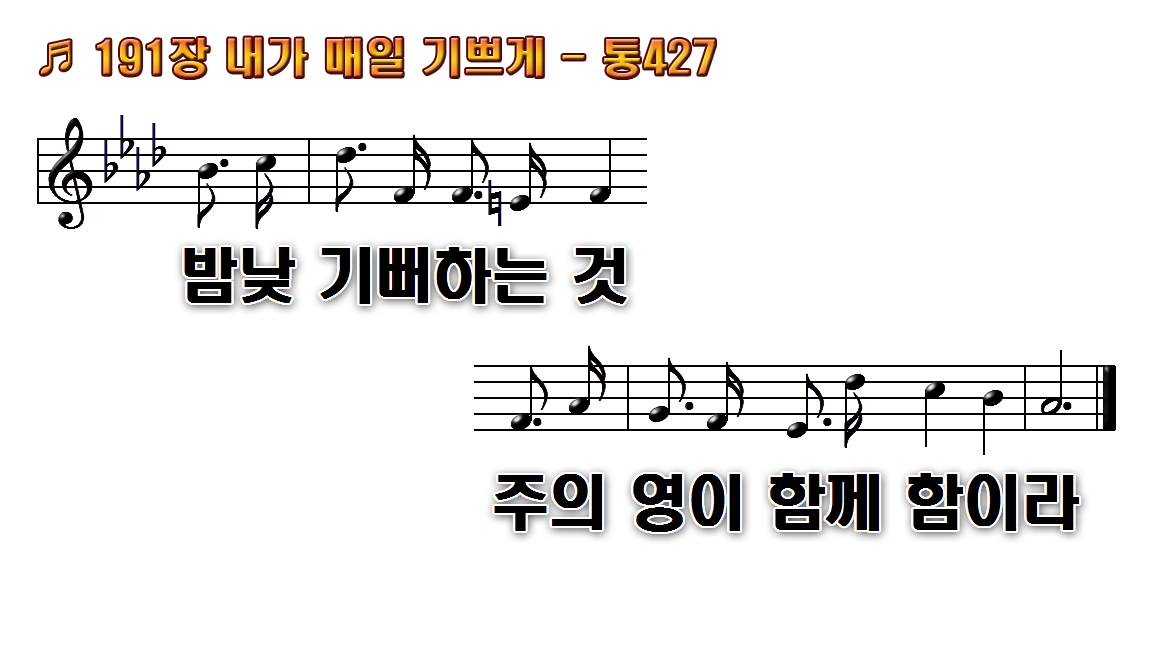 1.내가 매일 기쁘게
2.전에 죄에 빠져서
3.나와 동행하시고 모든
4.세상 모든 욕망과 나의
후.성령이 계시네
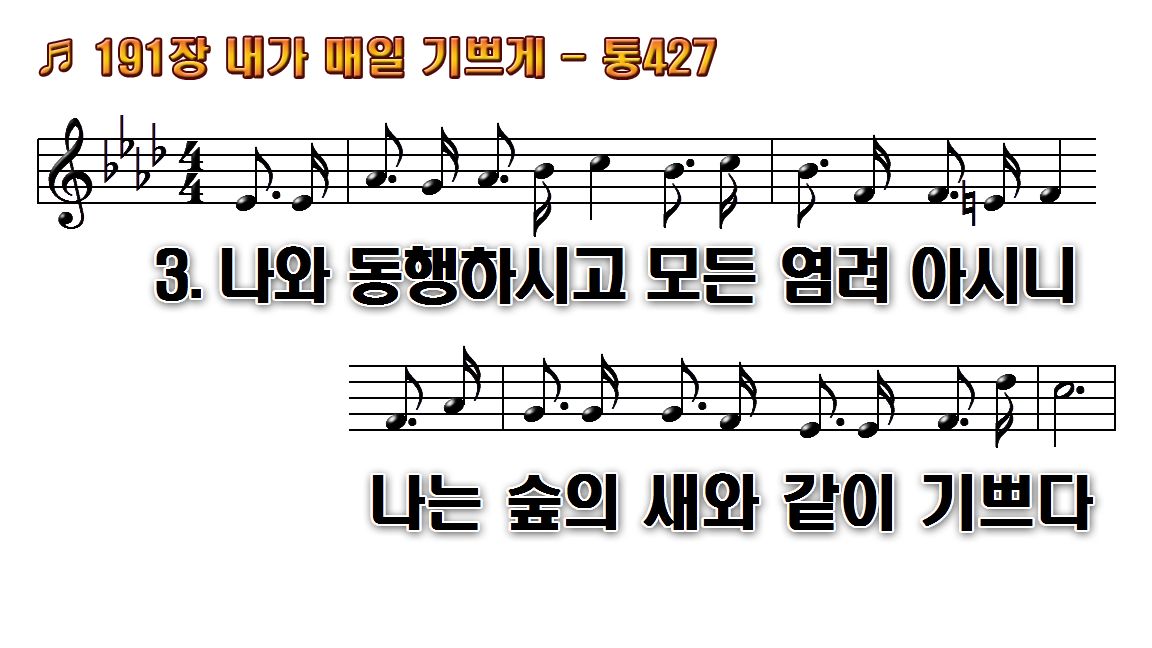 1.내가 매일 기쁘게
2.전에 죄에 빠져서
3.나와 동행하시고 모든
4.세상 모든 욕망과 나의
후.성령이 계시네
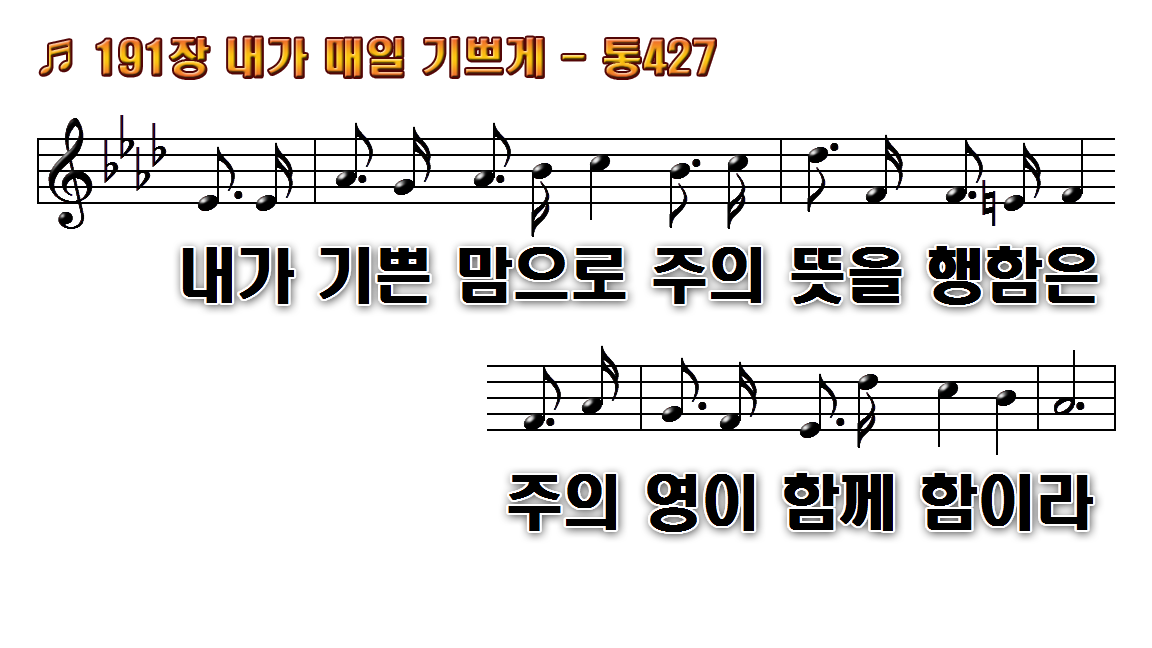 1.내가 매일 기쁘게
2.전에 죄에 빠져서
3.나와 동행하시고 모든
4.세상 모든 욕망과 나의
후.성령이 계시네
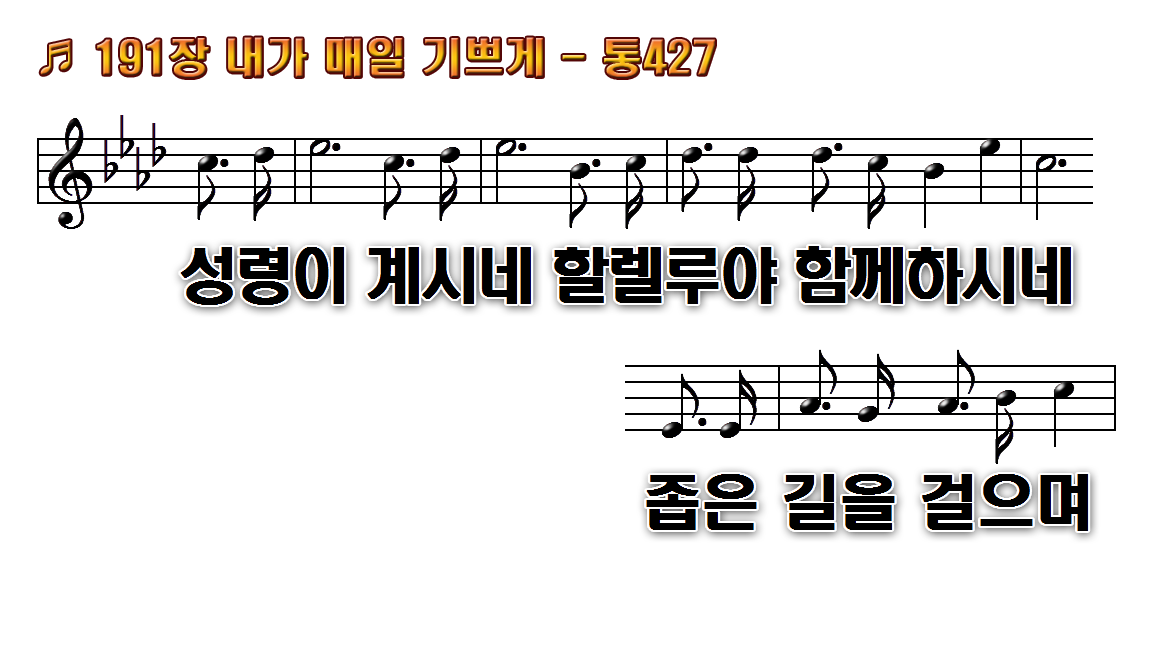 1.내가 매일 기쁘게
2.전에 죄에 빠져서
3.나와 동행하시고 모든
4.세상 모든 욕망과 나의
후.성령이 계시네
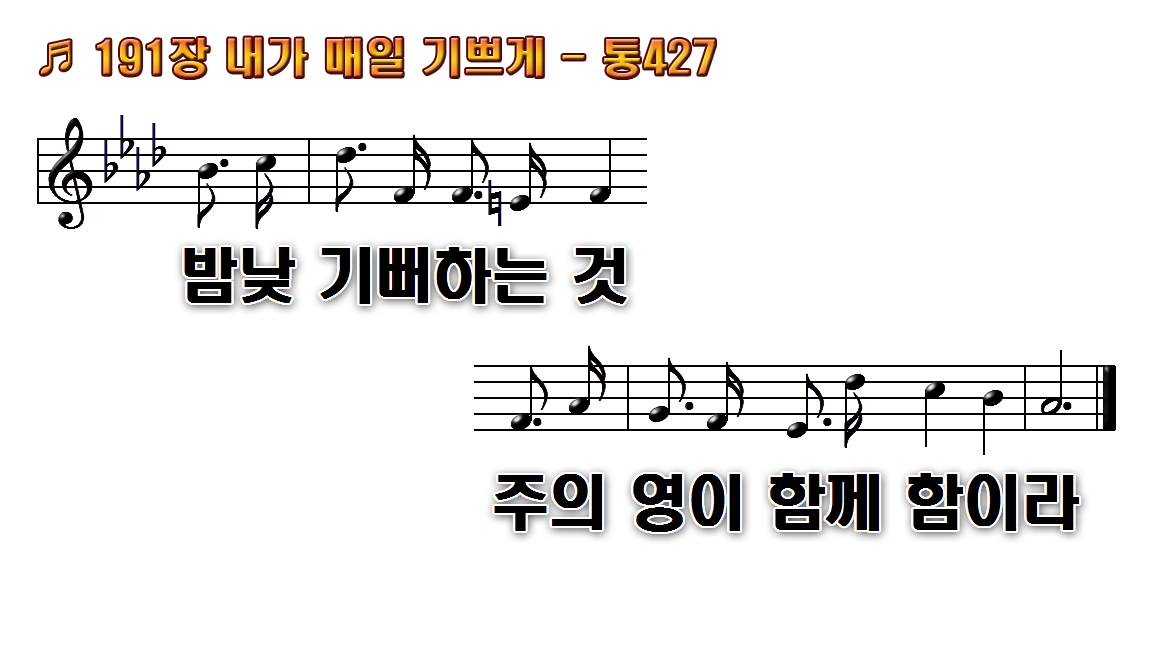 1.내가 매일 기쁘게
2.전에 죄에 빠져서
3.나와 동행하시고 모든
4.세상 모든 욕망과 나의
후.성령이 계시네
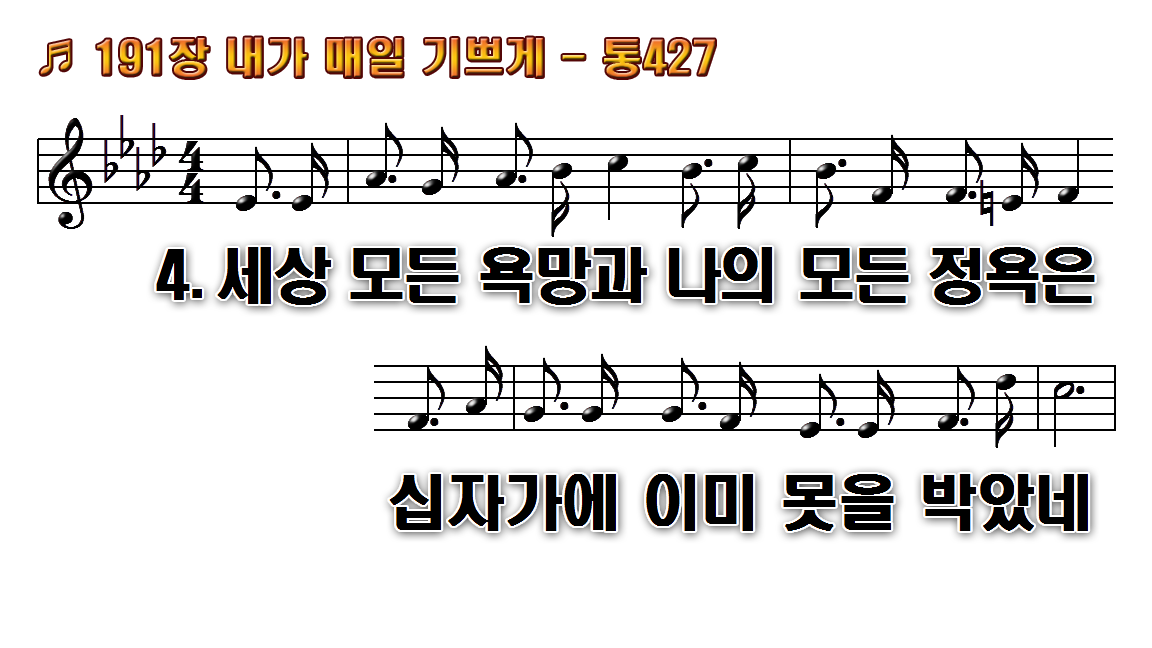 1.내가 매일 기쁘게
2.전에 죄에 빠져서
3.나와 동행하시고 모든
4.세상 모든 욕망과 나의
후.성령이 계시네
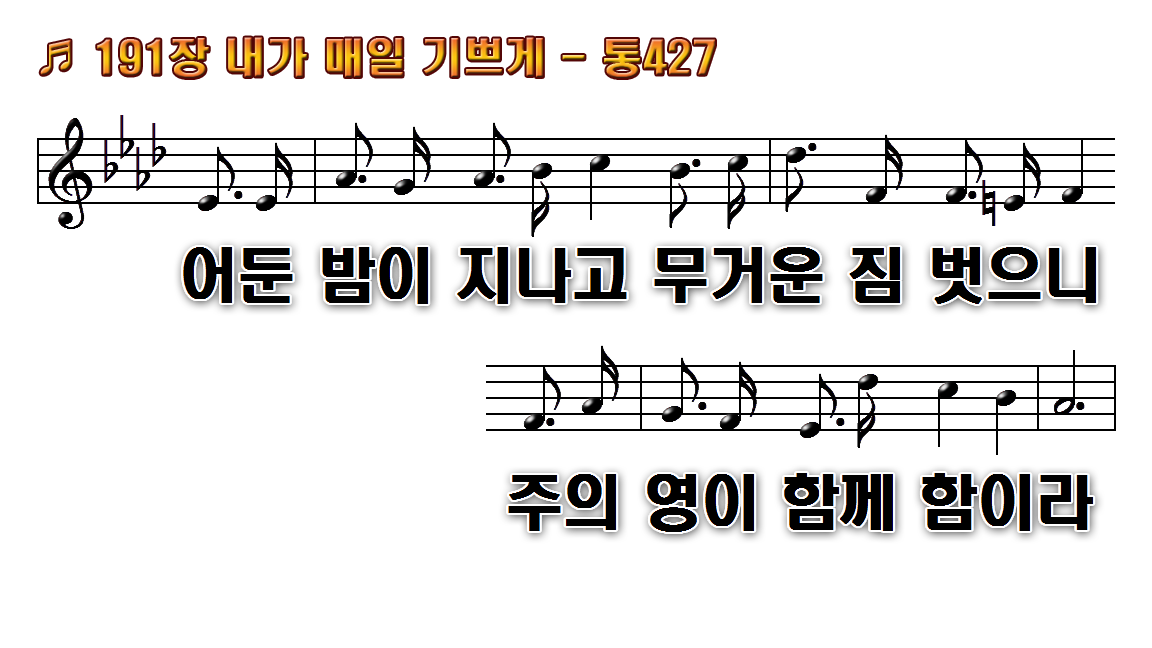 1.내가 매일 기쁘게
2.전에 죄에 빠져서
3.나와 동행하시고 모든
4.세상 모든 욕망과 나의
후.성령이 계시네
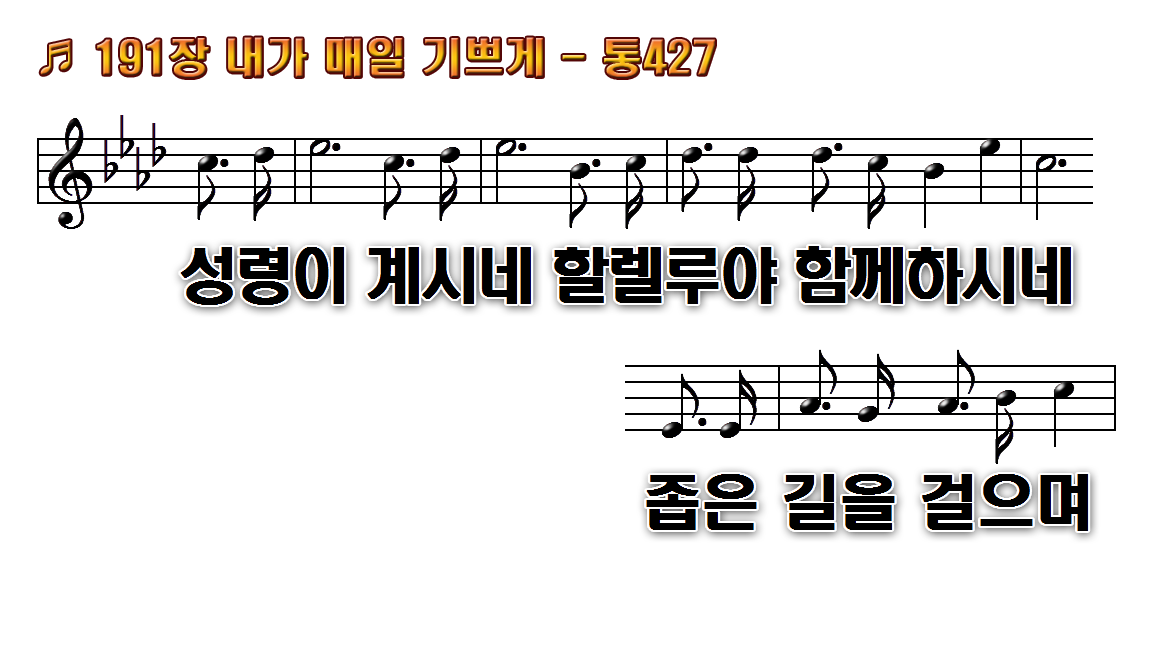 1.내가 매일 기쁘게
2.전에 죄에 빠져서
3.나와 동행하시고 모든
4.세상 모든 욕망과 나의
후.성령이 계시네
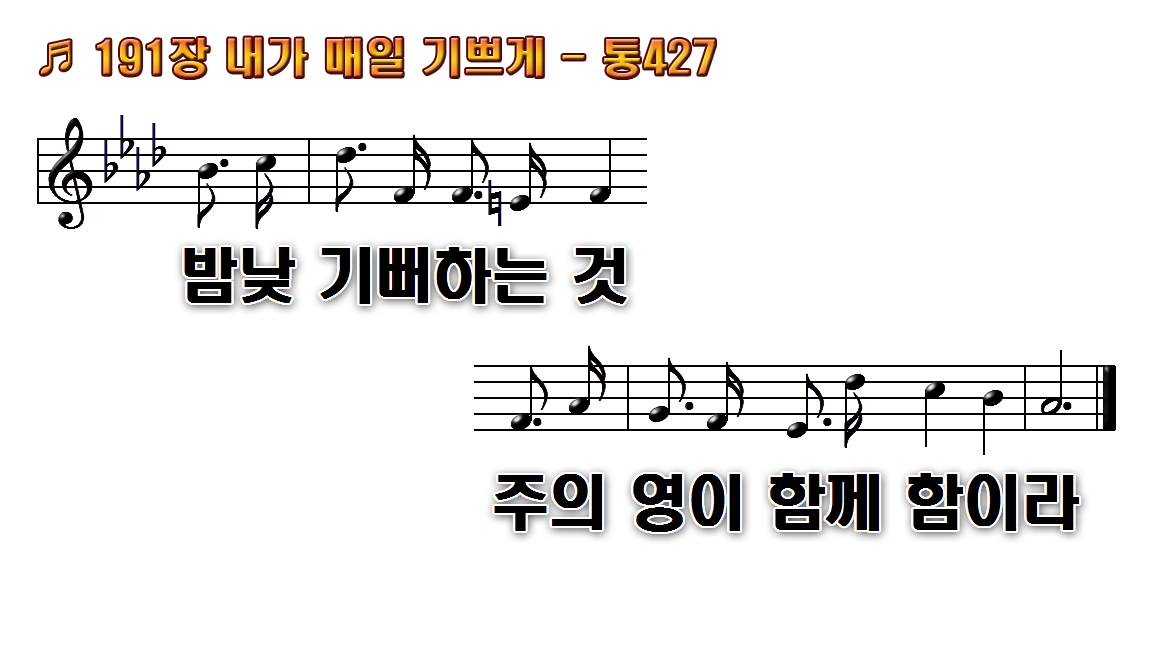 1.내가 매일 기쁘게
2.전에 죄에 빠져서
3.나와 동행하시고 모든
4.세상 모든 욕망과 나의
후.성령이 계시네